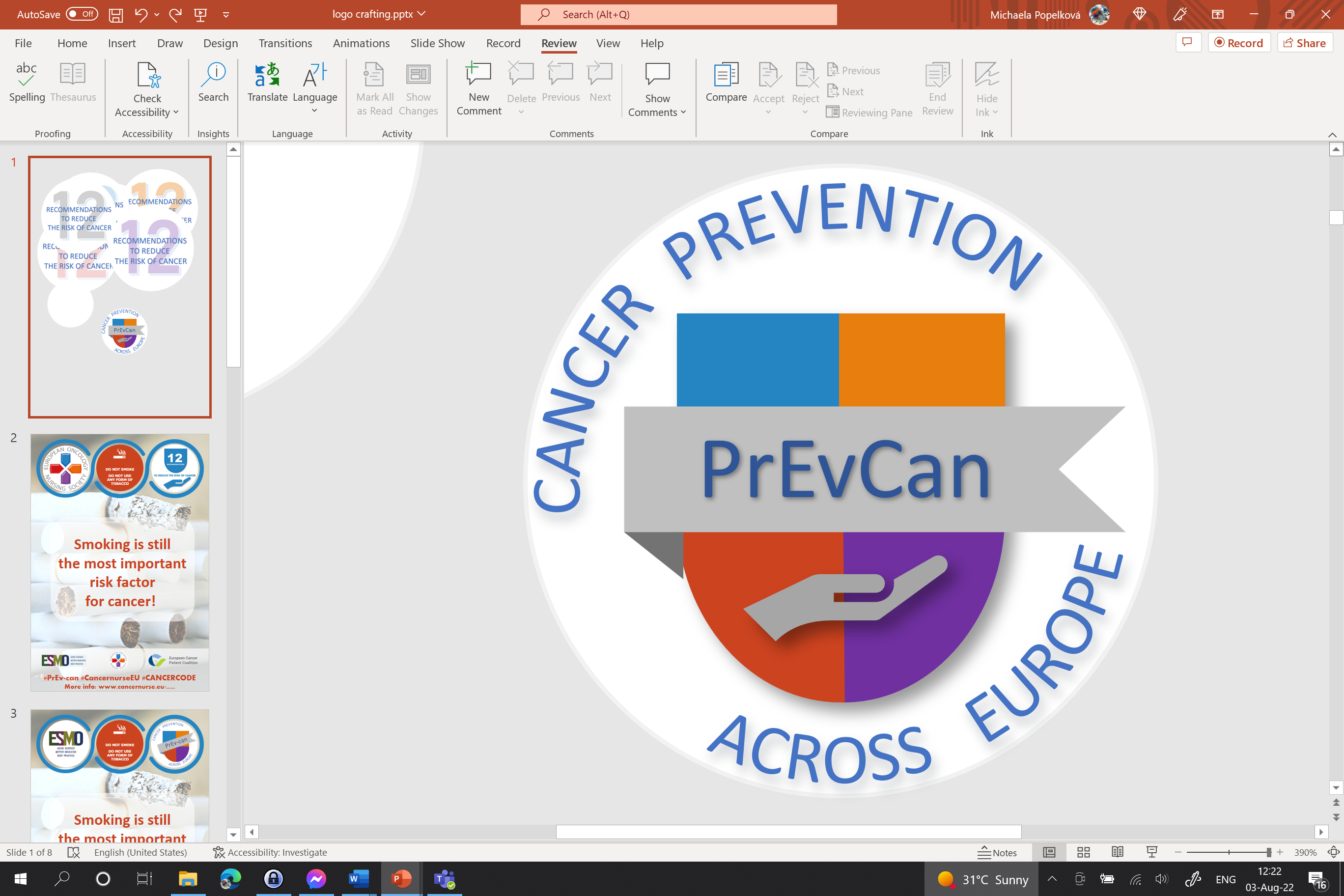 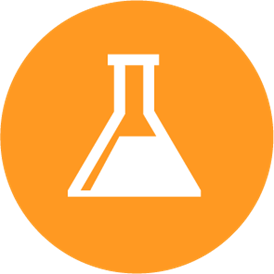 CHRAŇTE SE NA PRACOVIŠTI PŘED LÁTKAMI ZPŮSOBUJÍCÍMI RAKOVINU
C
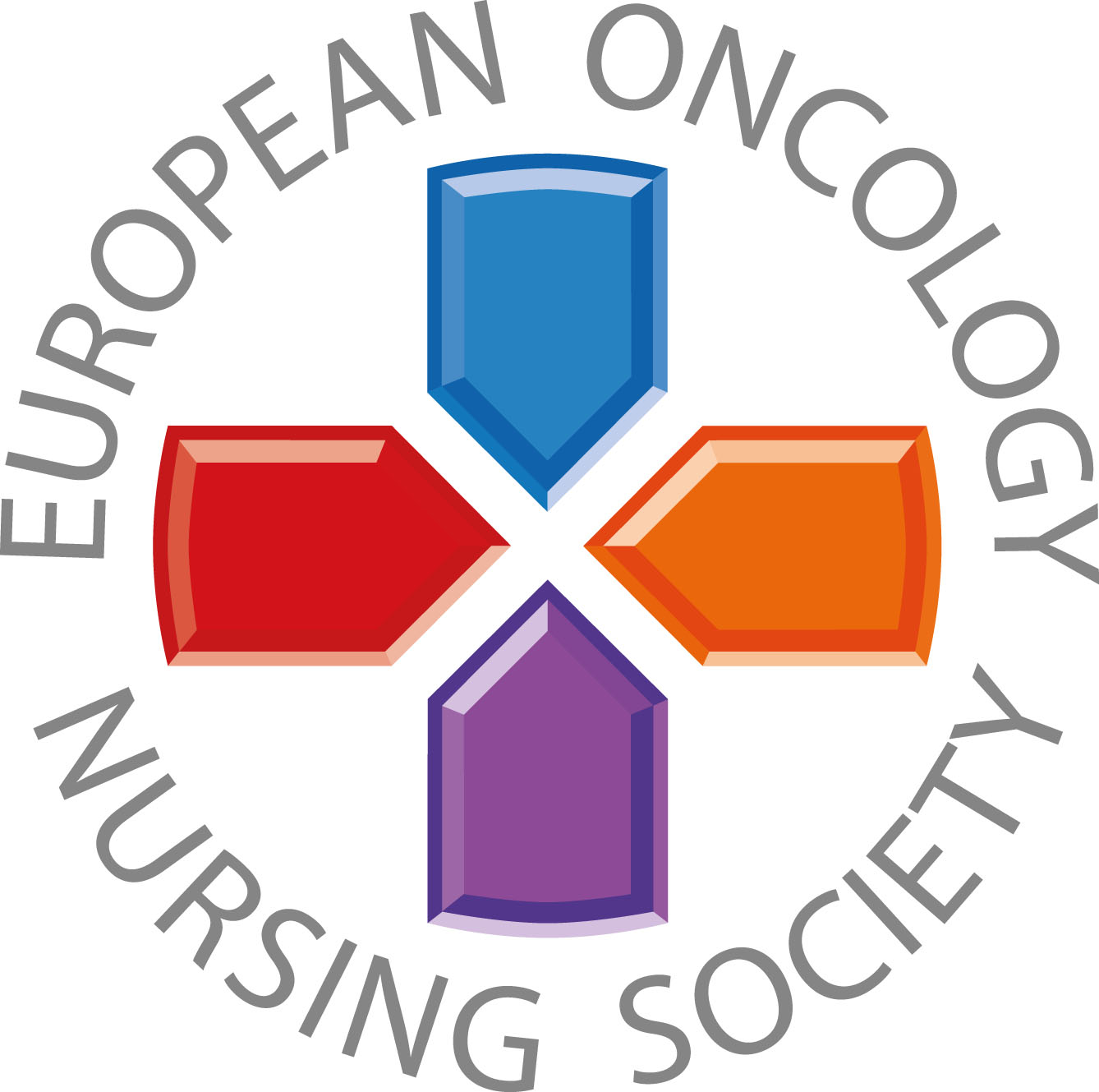 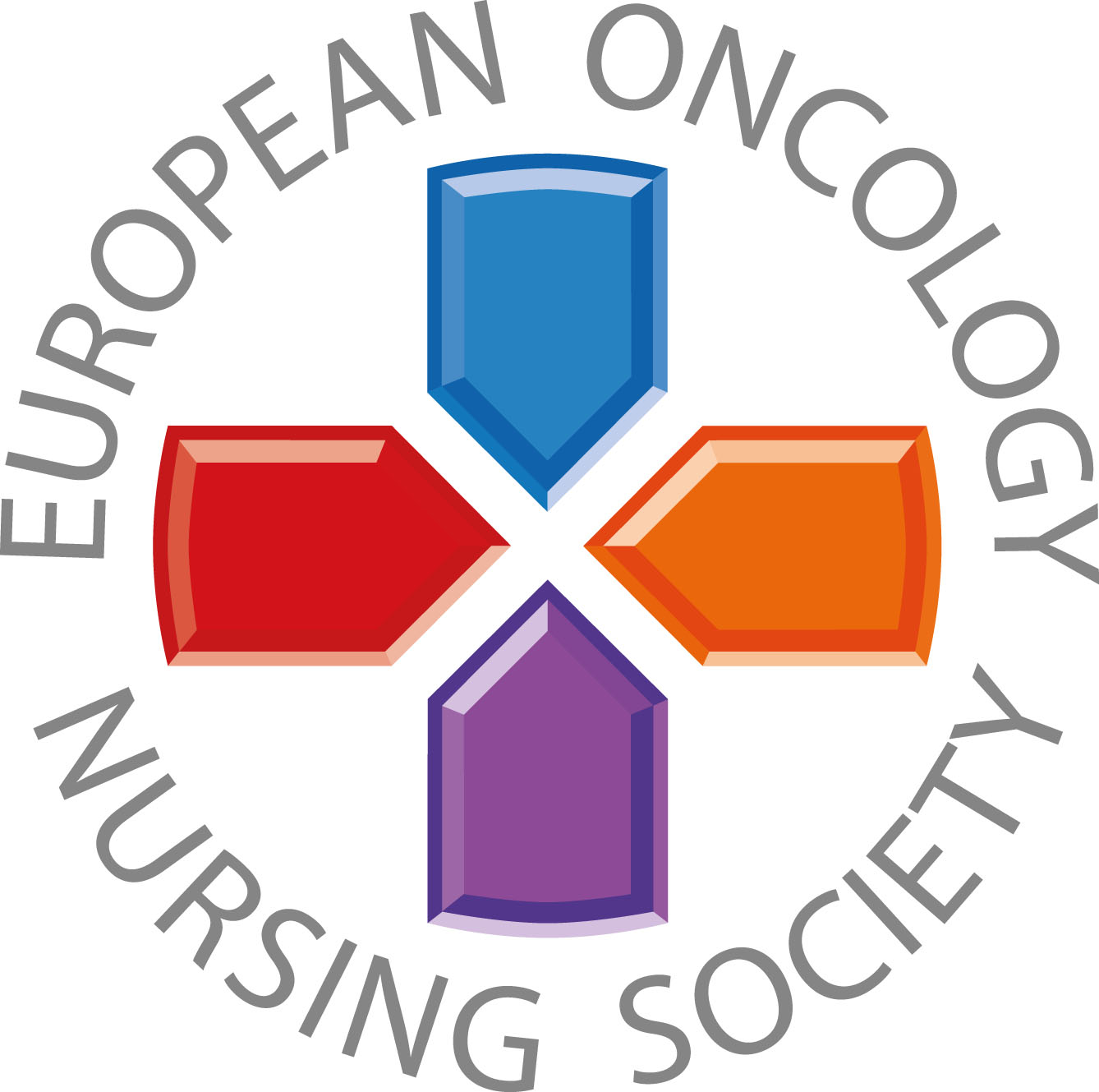 Sdělení pro zdravotnické pracovníky
#PrEvCan #CANCERCODE
Kampaň PrEvCan© byla iniciována EONS a je realizována za podpory klíčového partnera kampaně, ESMO. Více informací: www.cancernurse.eu/prevcan
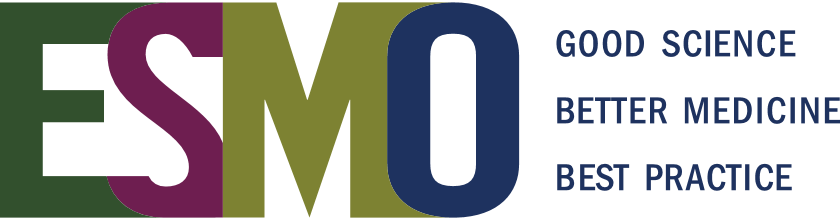 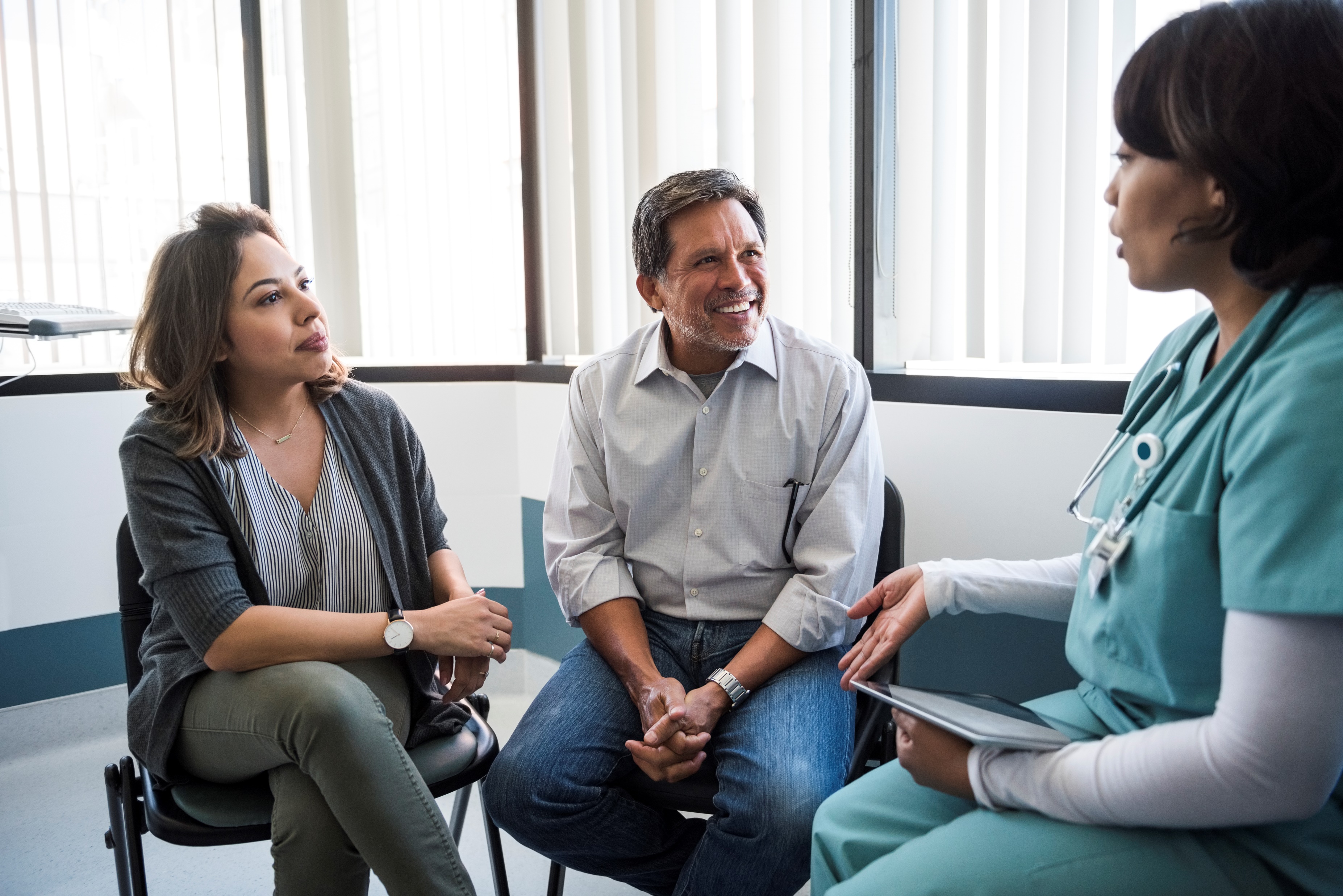 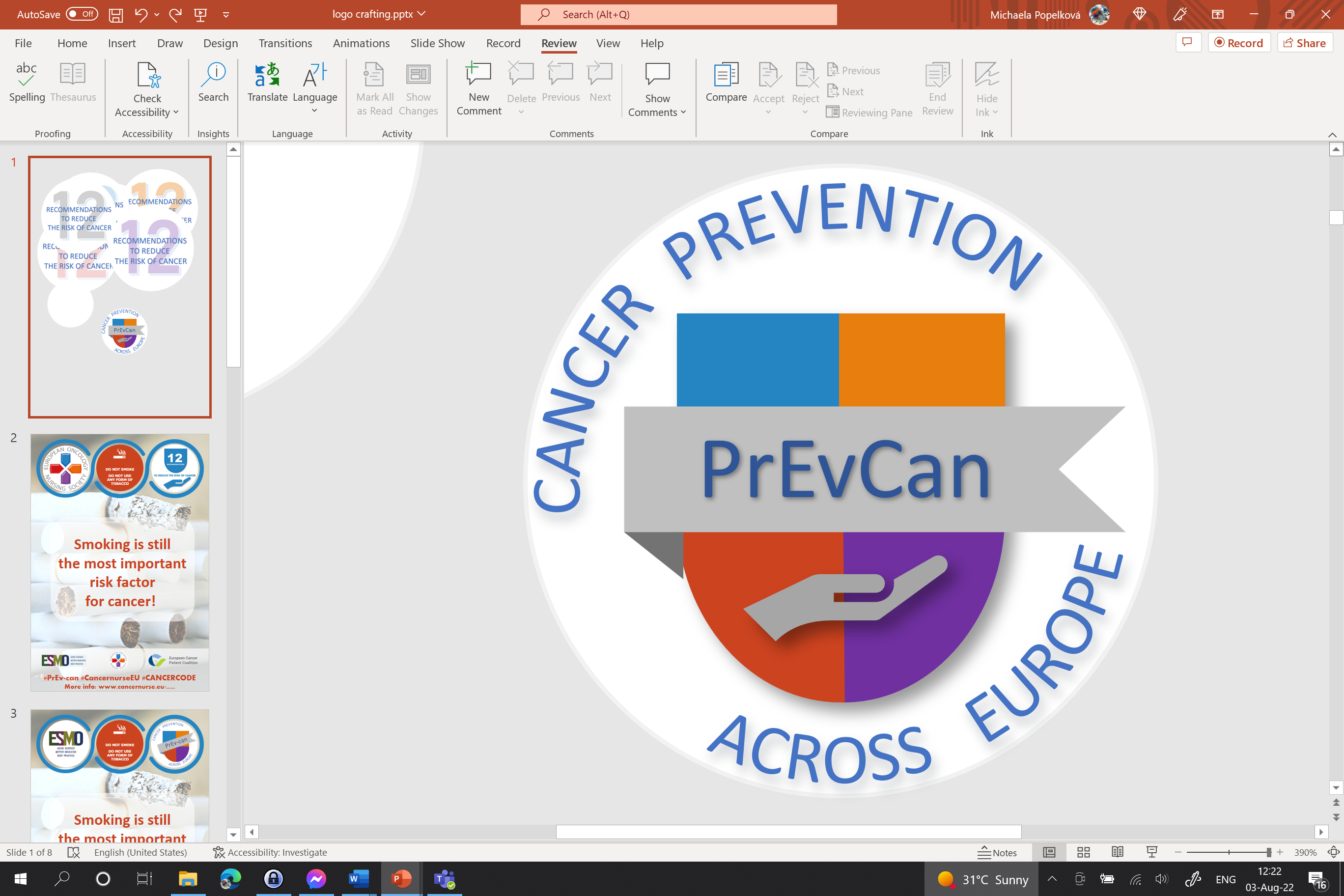 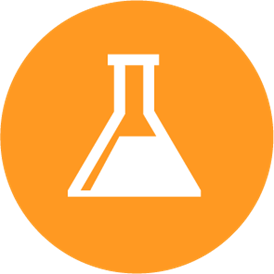 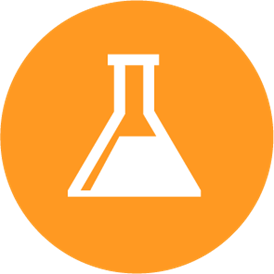 Zde vložte logo své organizace
CHRAŇTE SE NA PRACOVIŠTI PŘED LÁTKAMI ZPŮSOBUJÍCÍMI RAKOVINU
C
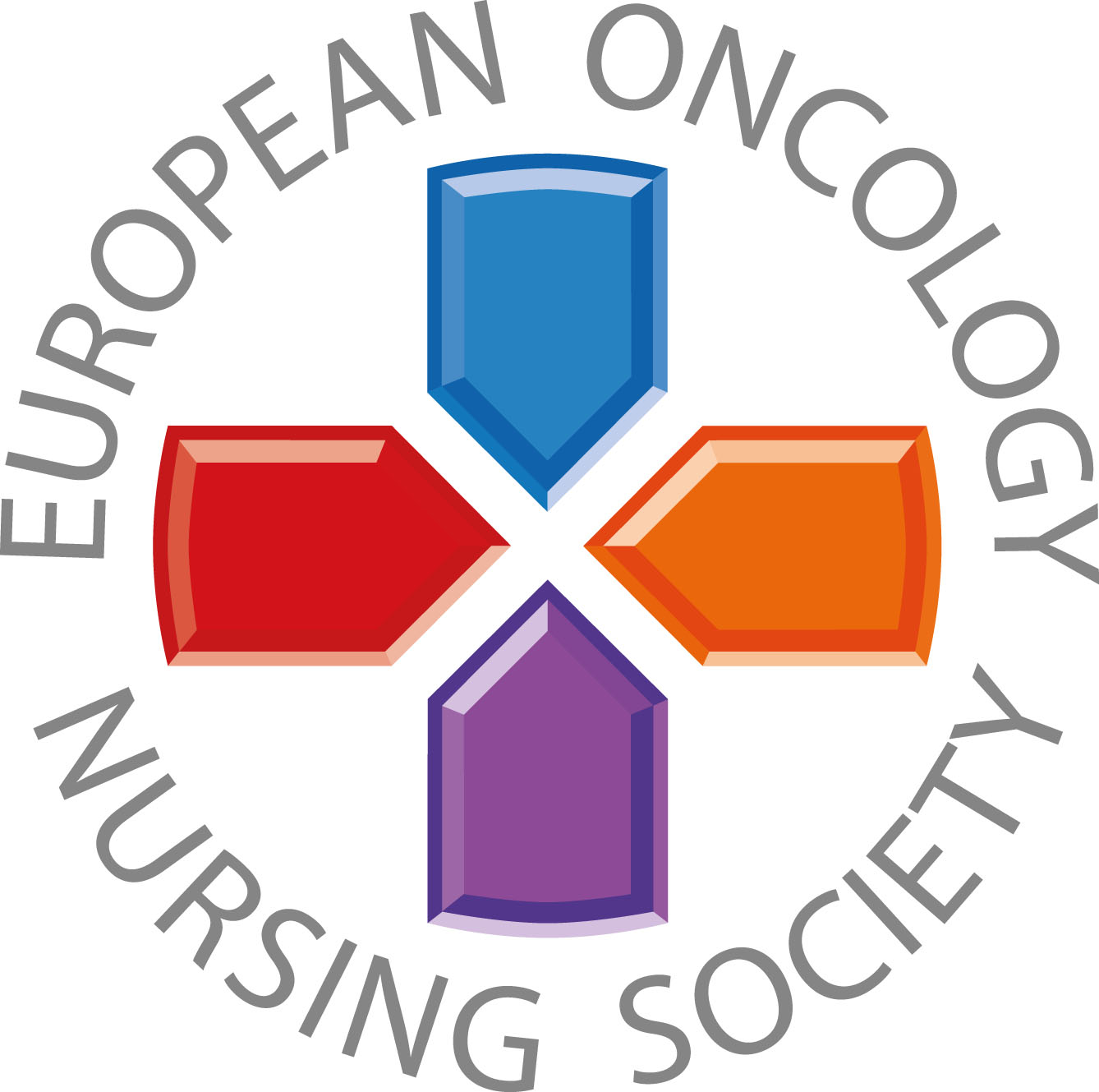 Vždy poskytněte informace týkající se zdravotního stavu a péče pacientům a jejich určeným blízkým osobám a povbuďte je k převzetí aktivní role v jejich léčbě
#PrEvCan #CANCERCODE
Kampaň PrEvCan© byla iniciována EONS a je realizována za podpory klíčového partnera kampaně, ESMO. Více informací: www.cancernurse.eu/prevcan
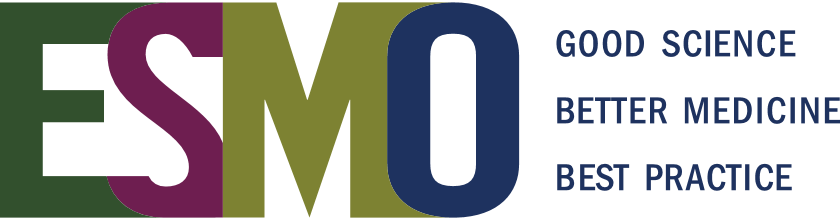 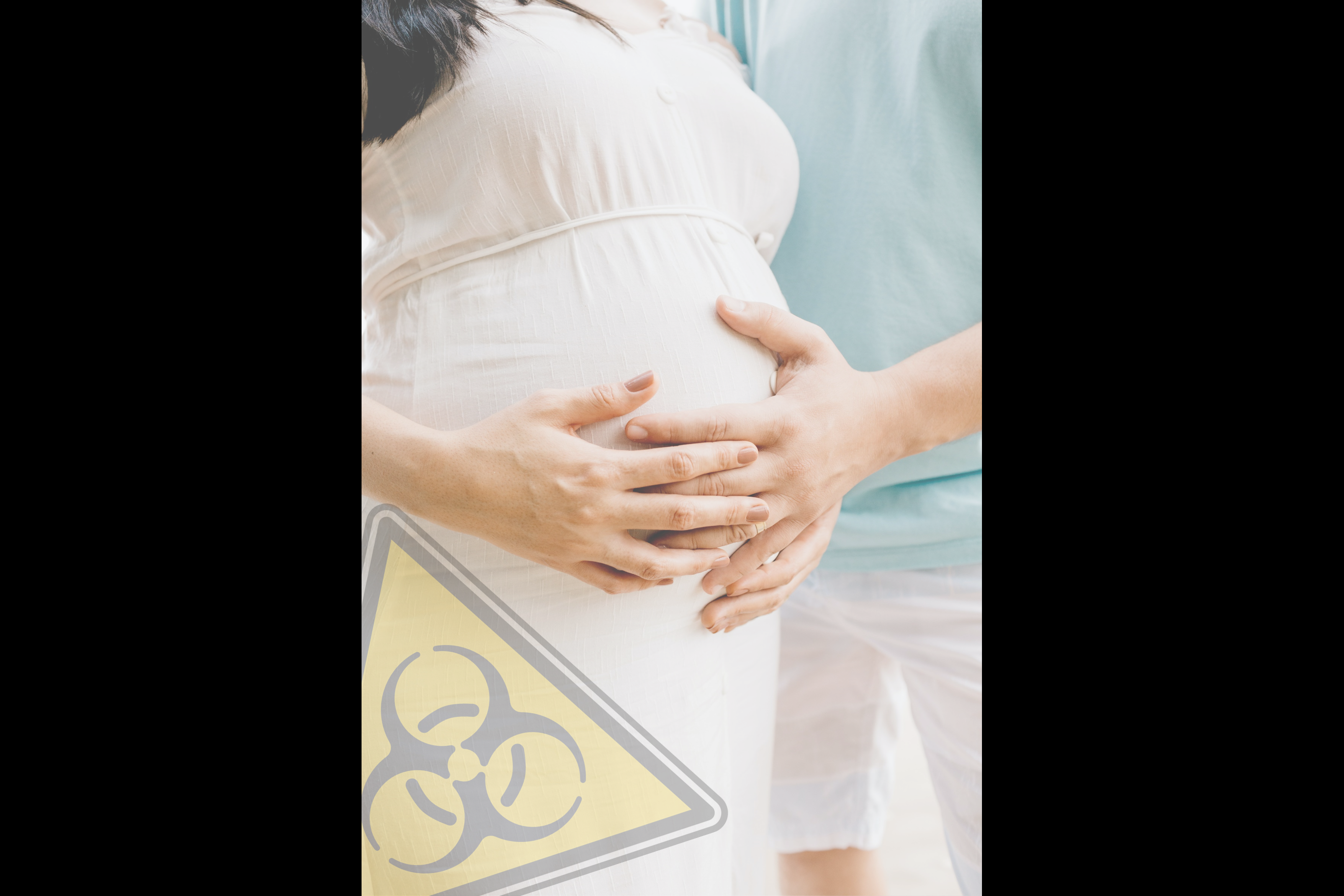 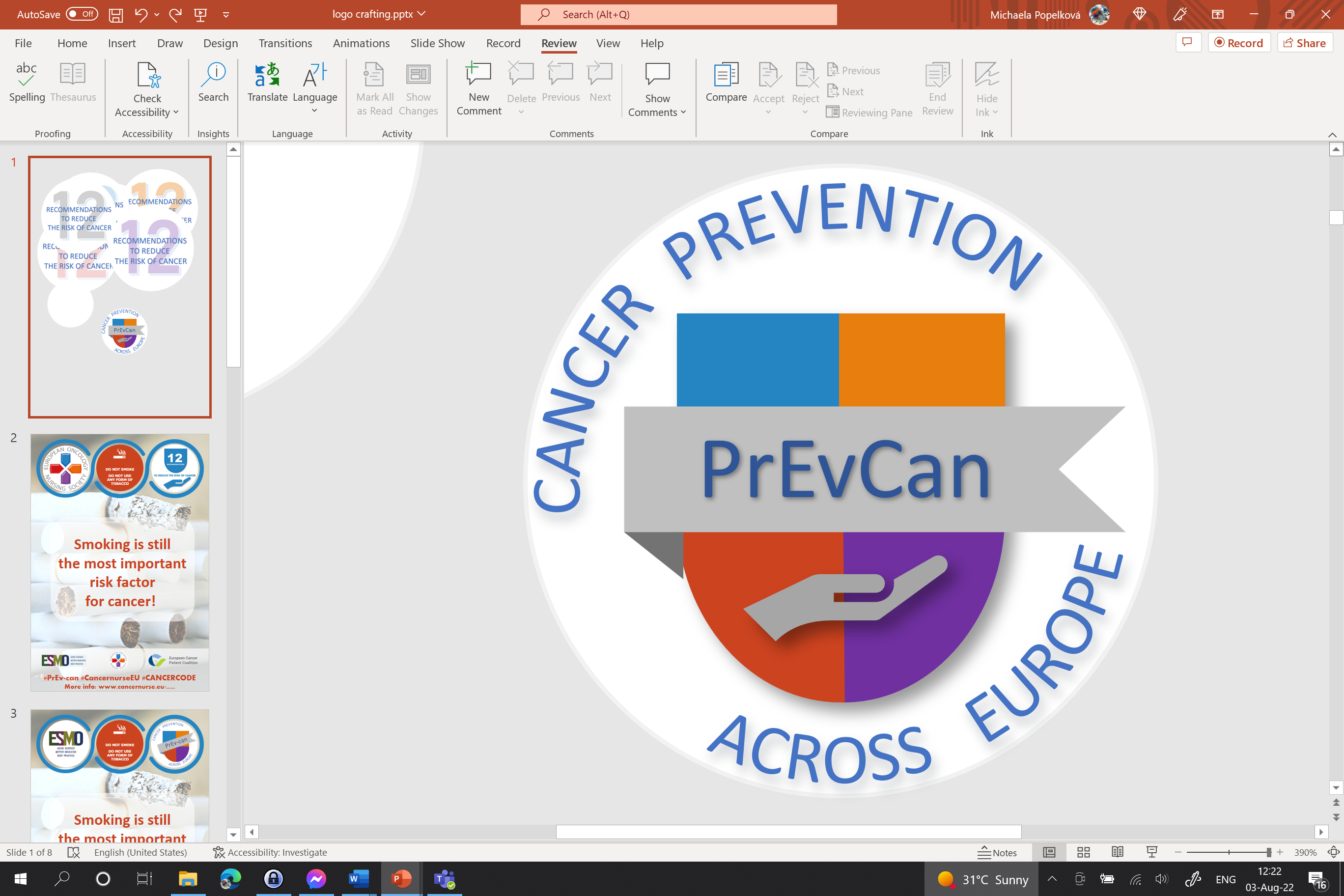 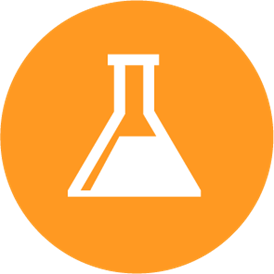 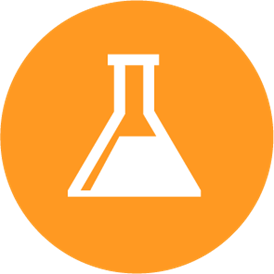 Zde vložte logo své organizace
CHRAŇTE SE NA PRACOVIŠTI PŘED LÁTKAMI ZPŮSOBUJÍCÍMI RAKOVINU
C
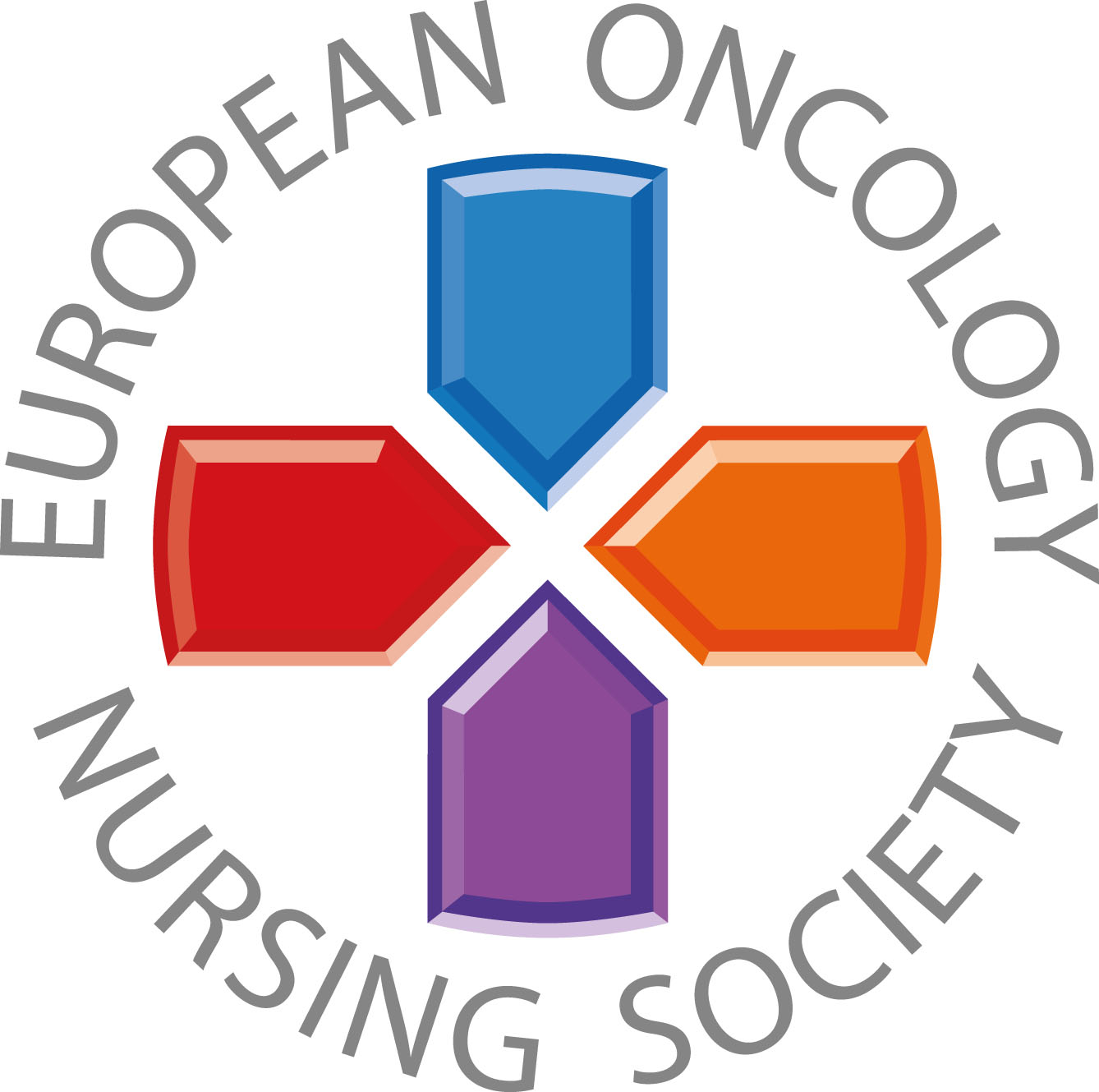 Vyhněte se kontaktu s nebezpečnými léčivu v období, kdy plánujete založit rodinu, během těhotenství nebo kojení
#PrEvCan #CANCERCODE
Kampaň PrEvCan© byla iniciována EONS a je realizována za podpory klíčového partnera kampaně, ESMO. Více informací: www.cancernurse.eu/prevcan
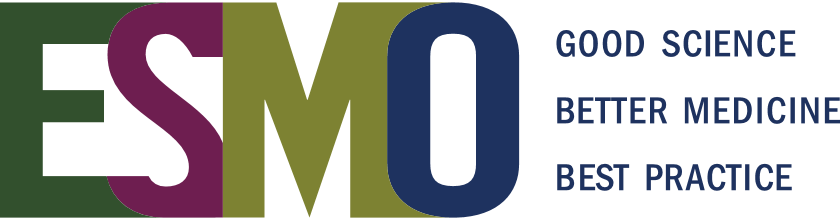 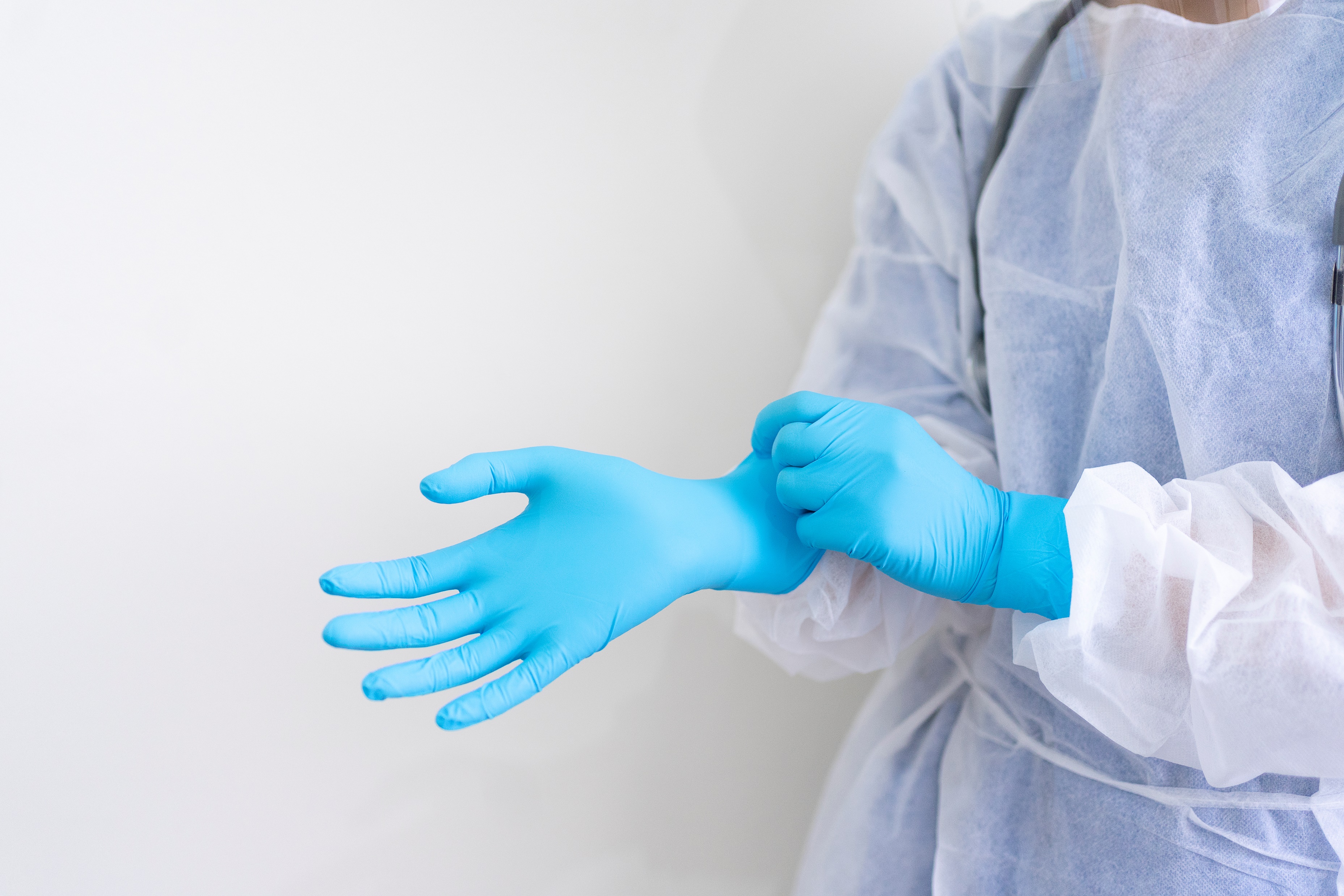 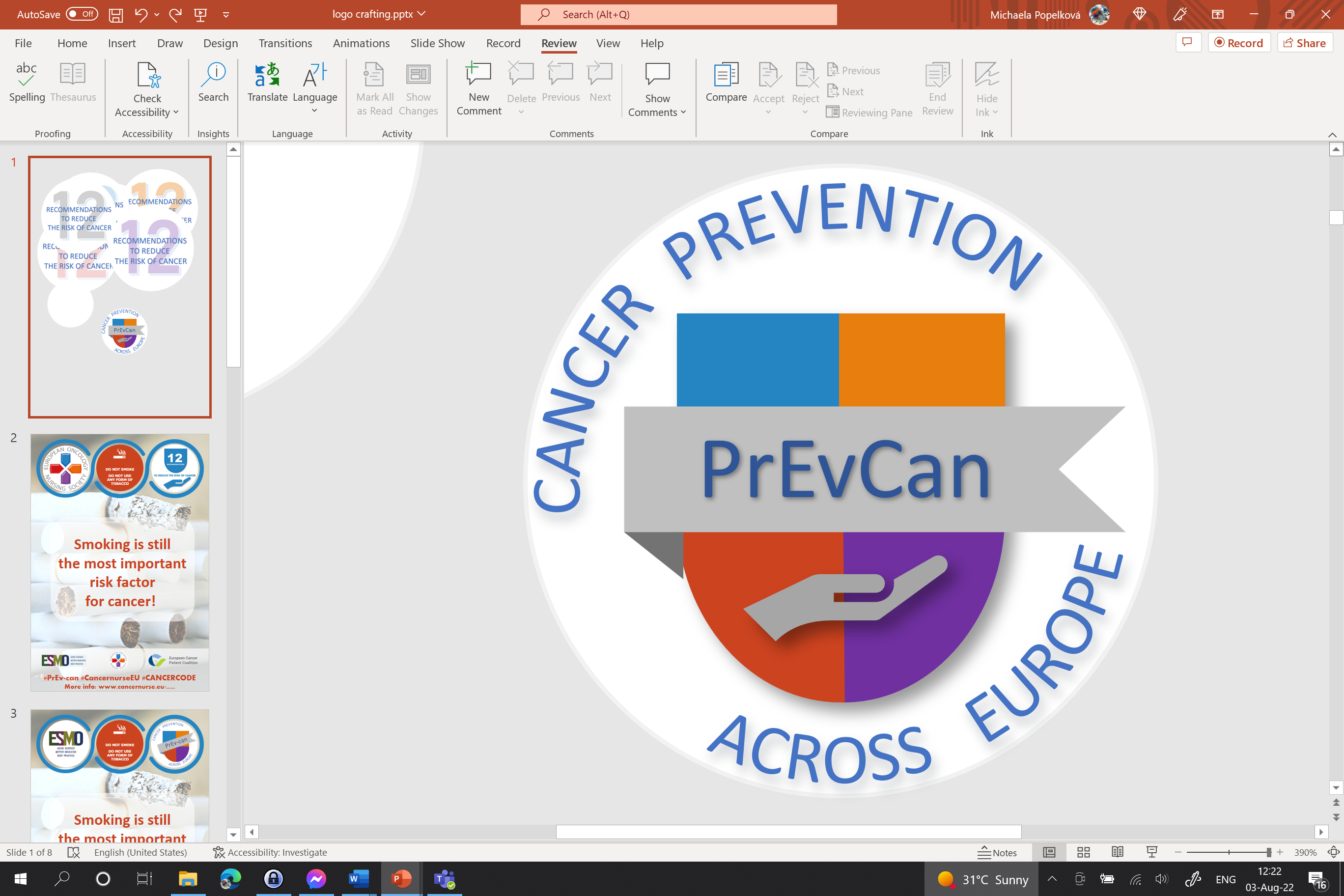 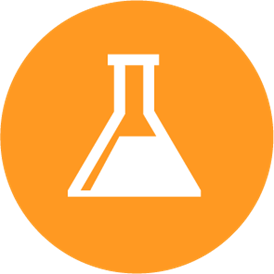 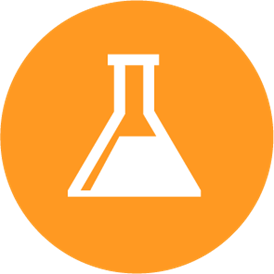 Zde vložte logo své organizace
CHRAŇTE SE NA PRACOVIŠTI PŘED LÁTKAMI ZPŮSOBUJÍCÍMI RAKOVINU
C
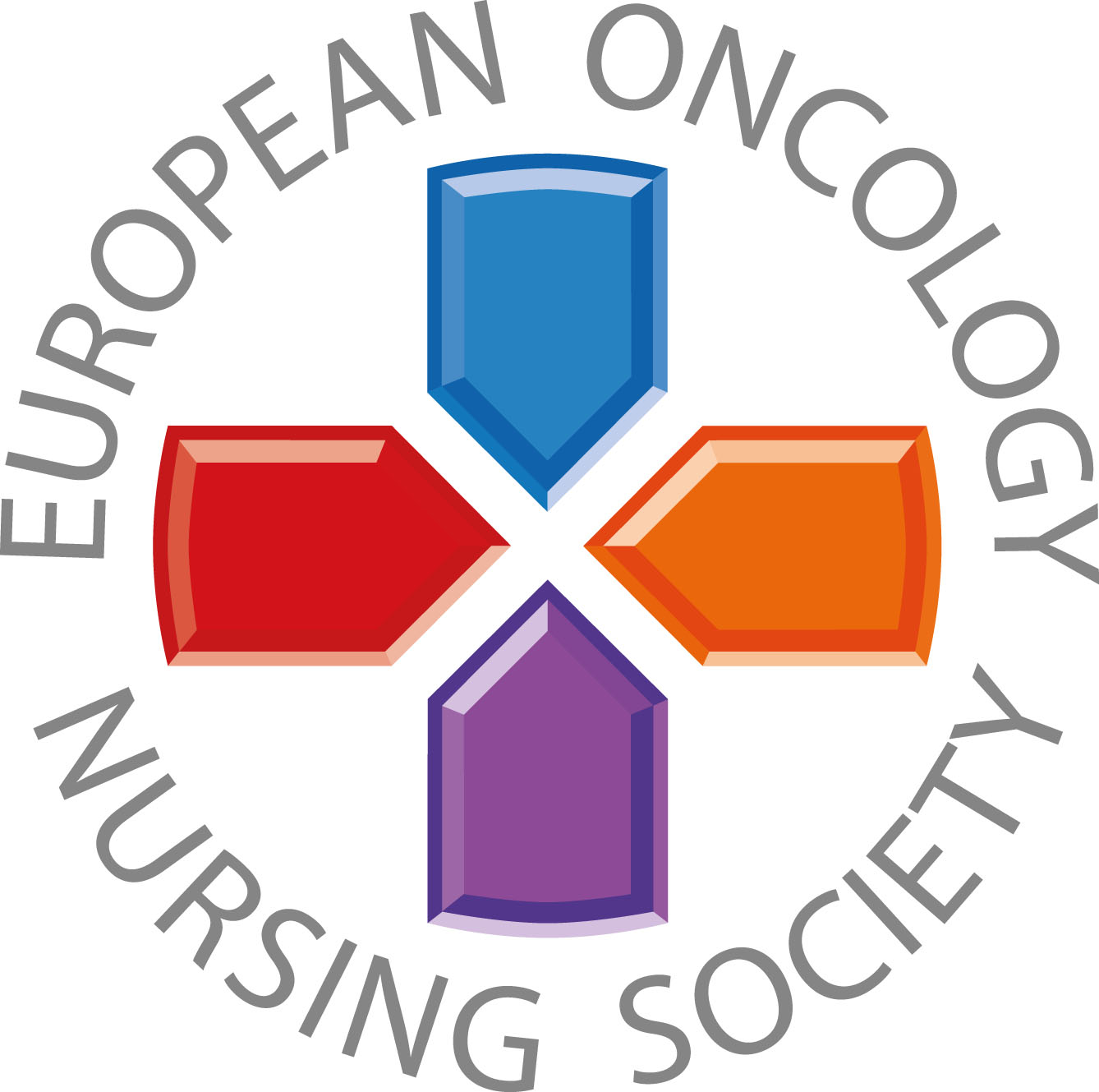 Při manipulaci s nebezpečnými protinádorovými léčivy vždy dodržujte bezpečnostní předpisy; používejte osobní ochranné pomůcky.
#PrEvCan #CANCERCODE
Kampaň PrEvCan© byla iniciována EONS a je realizována za podpory klíčového partnera kampaně, ESMO. Více informací: www.cancernurse.eu/prevcan
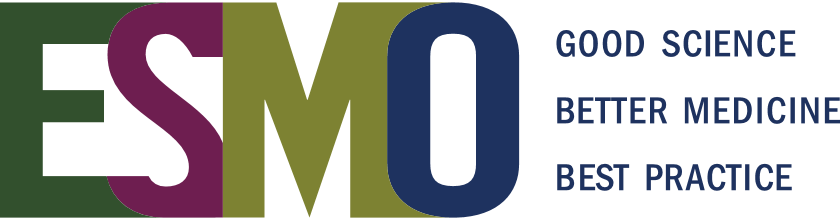 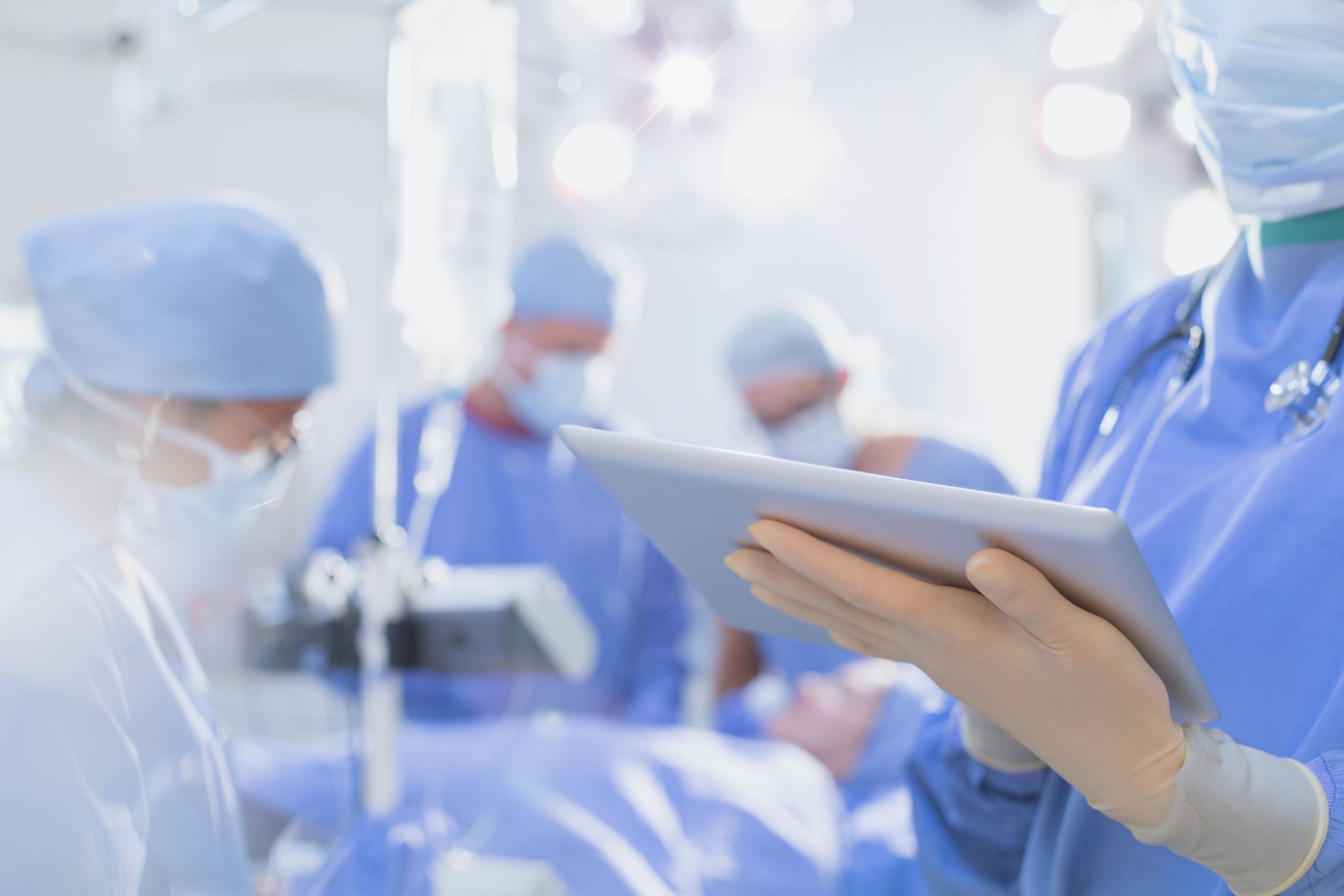 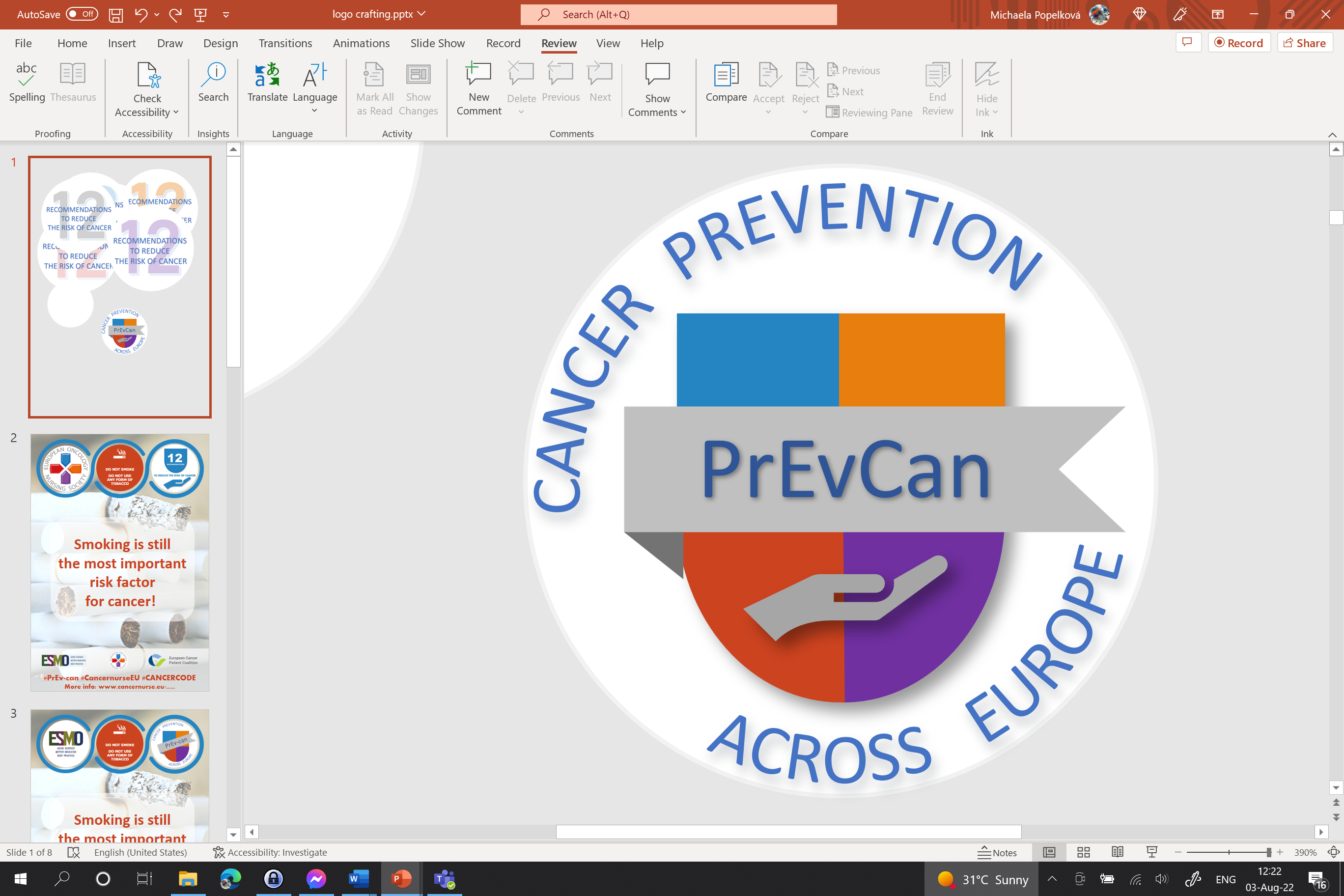 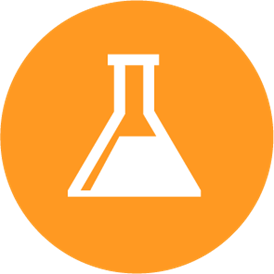 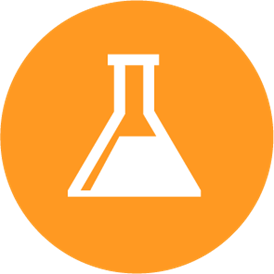 Zde vložte logo své organizace
CHRAŇTE SE NA PRACOVIŠTI PŘED LÁTKAMI ZPŮSOBUJÍCÍMI RAKOVINU
C
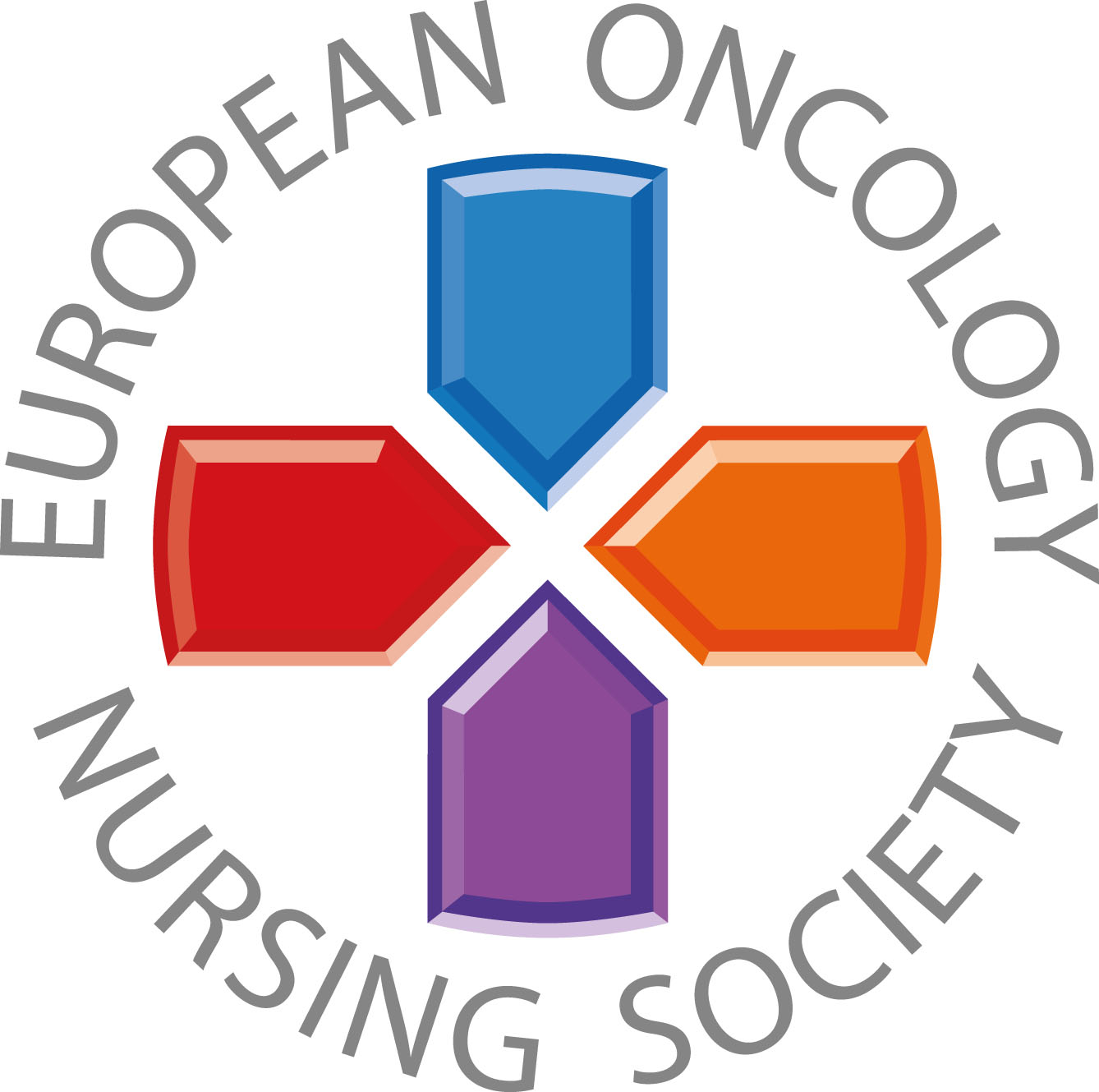 Bepečnost práce= bezpečí pacienta
#PrEvCan #CANCERCODE
Kampaň PrEvCan© byla iniciována EONS a je realizována za podpory klíčového partnera kampaně, ESMO. Více informací: www.cancernurse.eu/prevcan
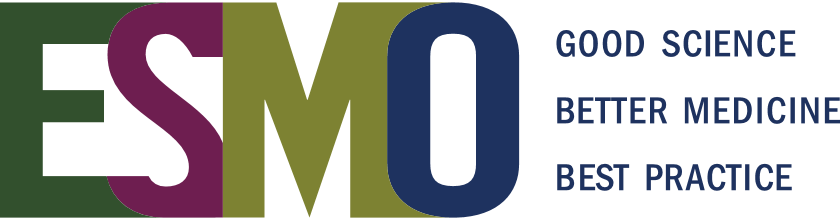 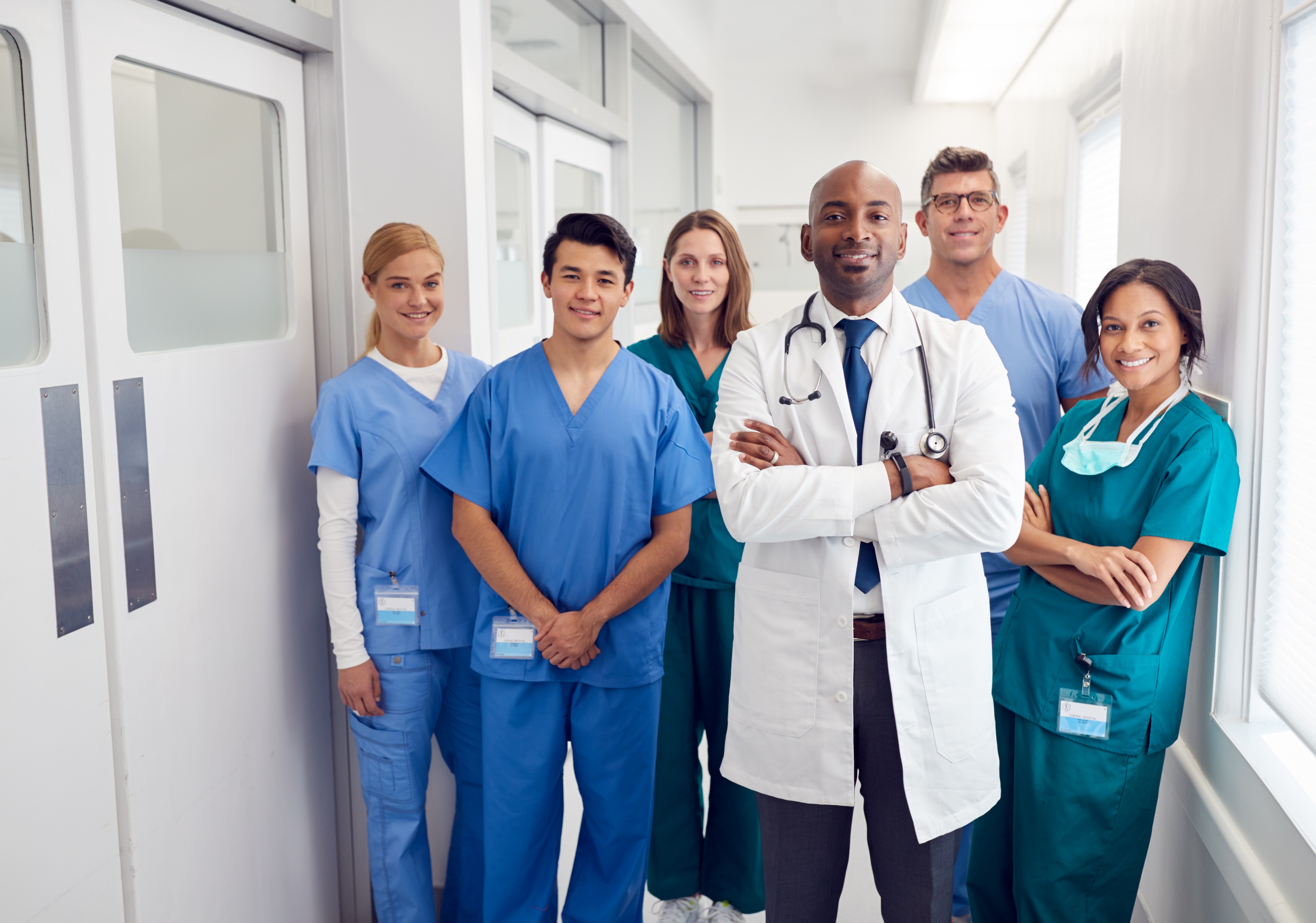 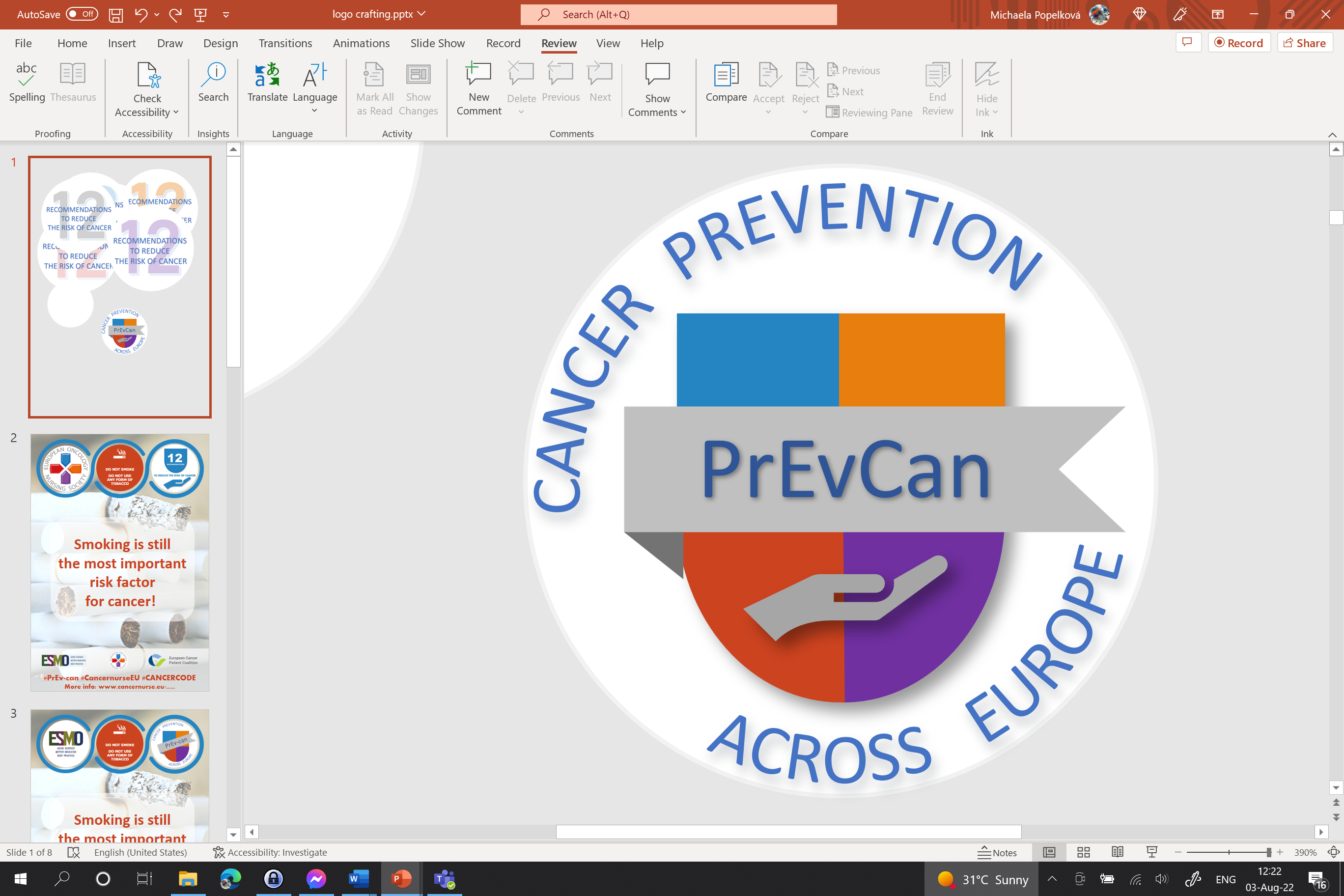 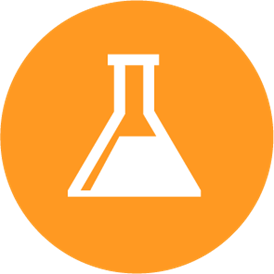 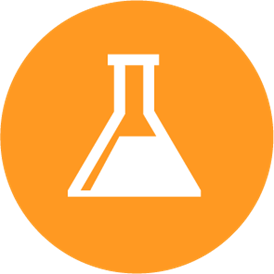 Zde vložte logo své organizace
CHRAŇTE SE NA PRACOVIŠTI PŘED LÁTKAMI ZPŮSOBUJÍCÍMI RAKOVINU
C
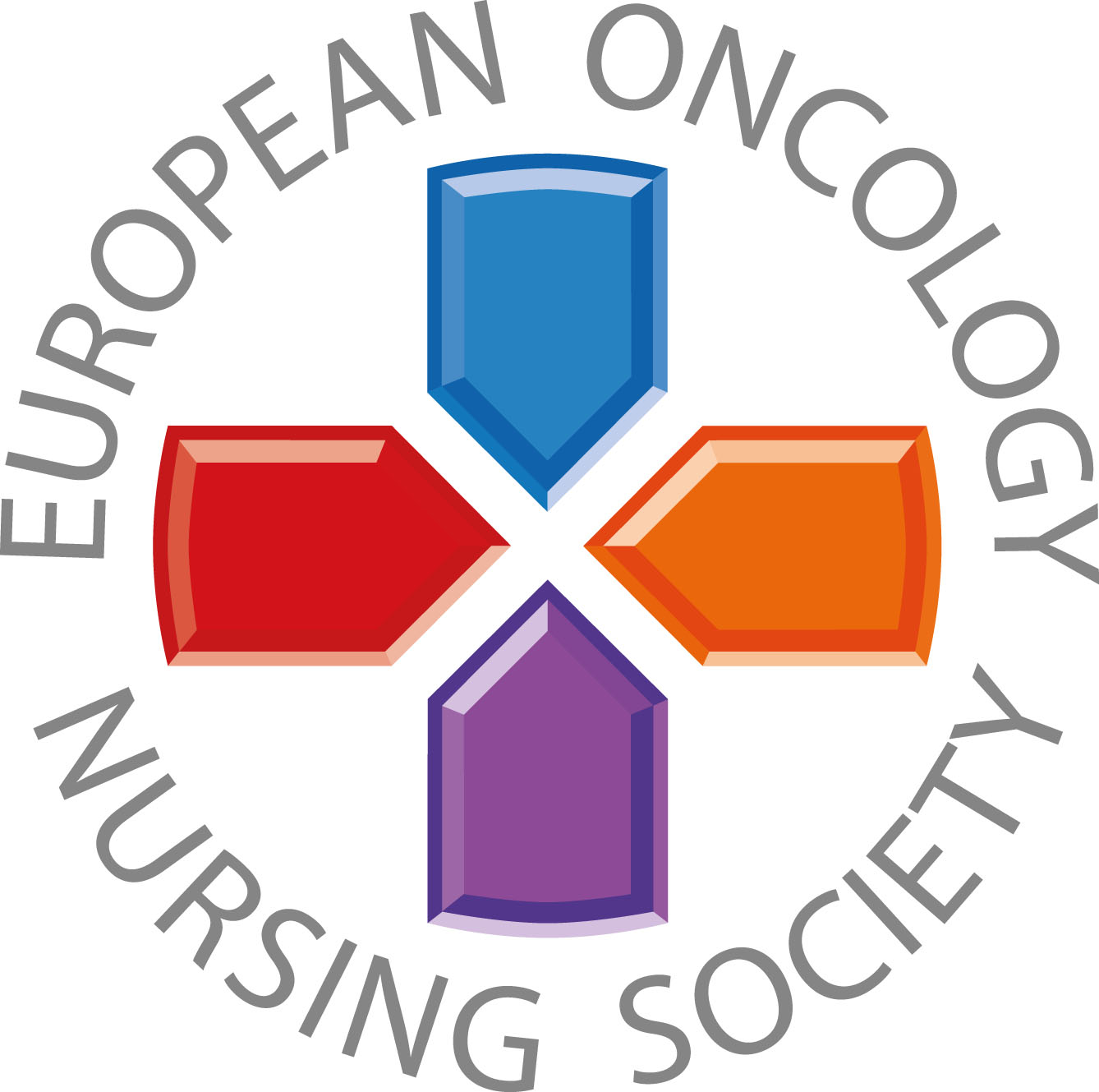 Osvojte si kulturu bezpečnosti prácena vašem pracovišti
#PrEvCan #CANCERCODE
Kampaň PrEvCan© byla iniciována EONS a je realizována za podpory klíčového partnera kampaně, ESMO. Více informací: www.cancernurse.eu/prevcan
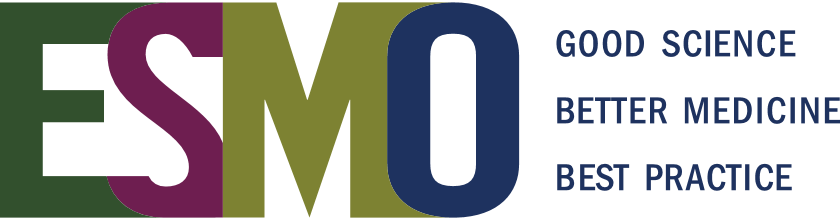 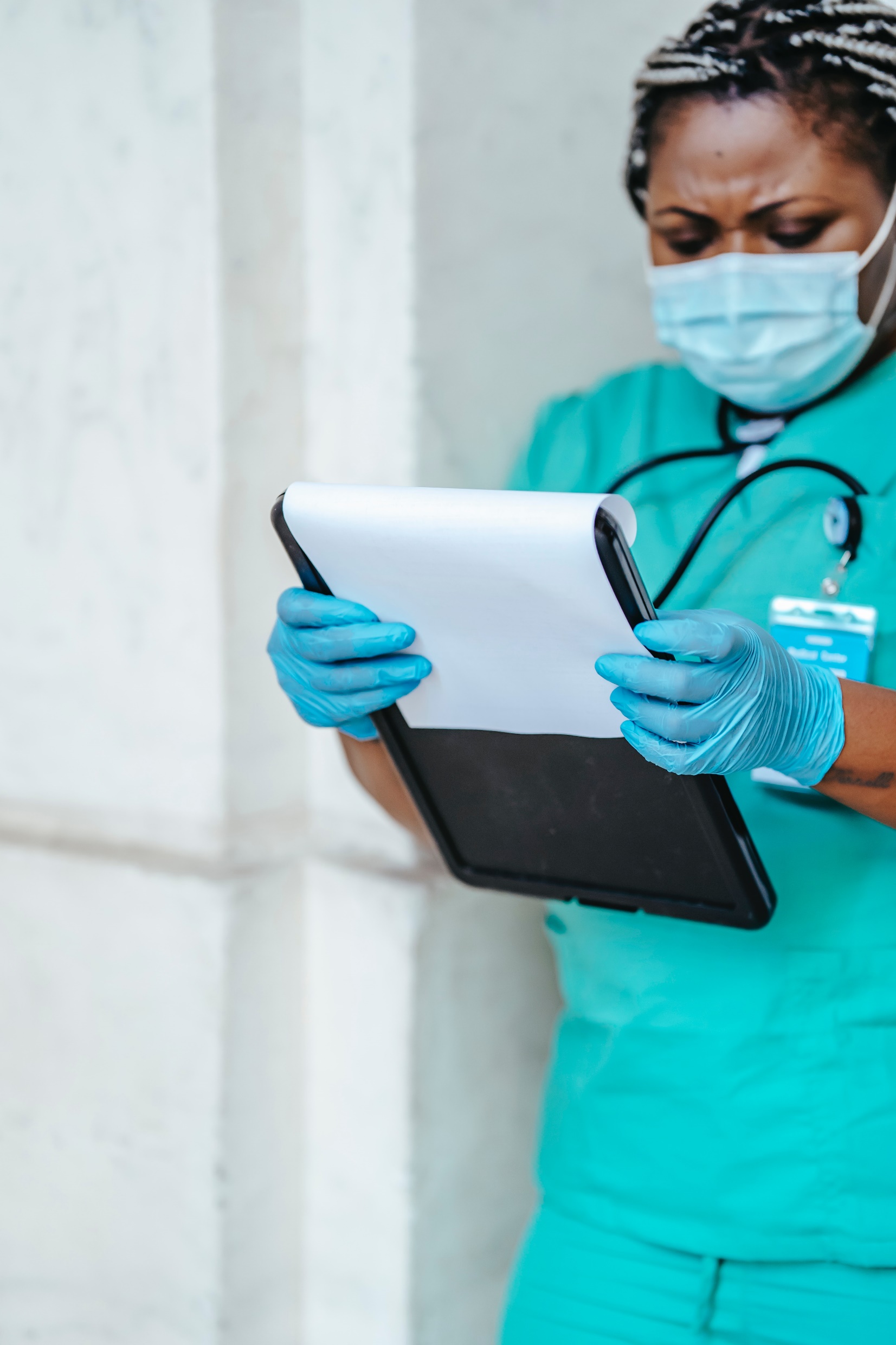 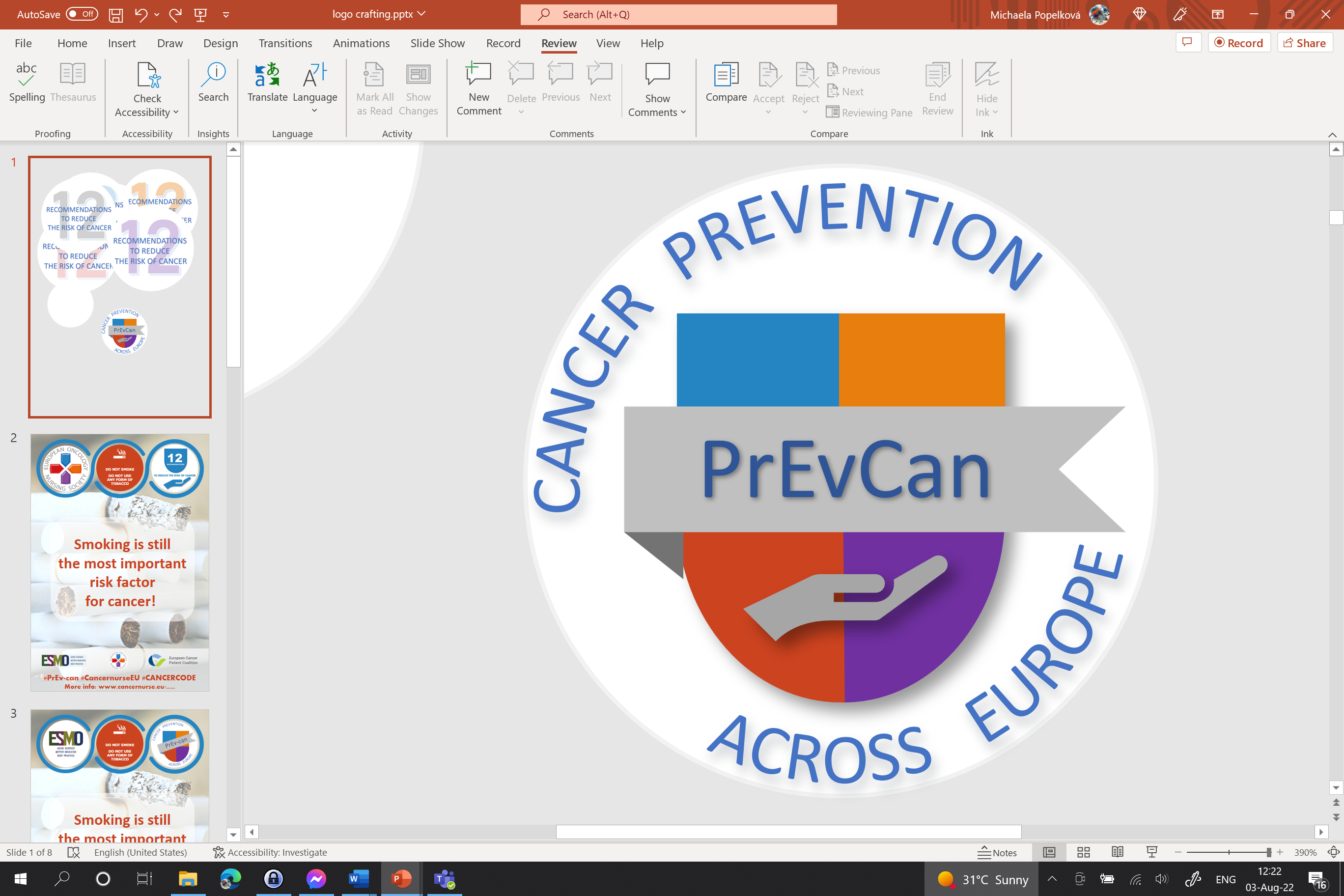 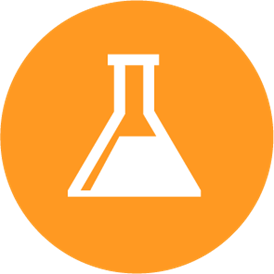 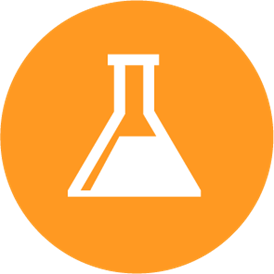 Zde vložte logo své organizace
CHRAŇTE SE NA PRACOVIŠTI PŘED LÁTKAMI ZPŮSOBUJÍCÍMI RAKOVINU
C
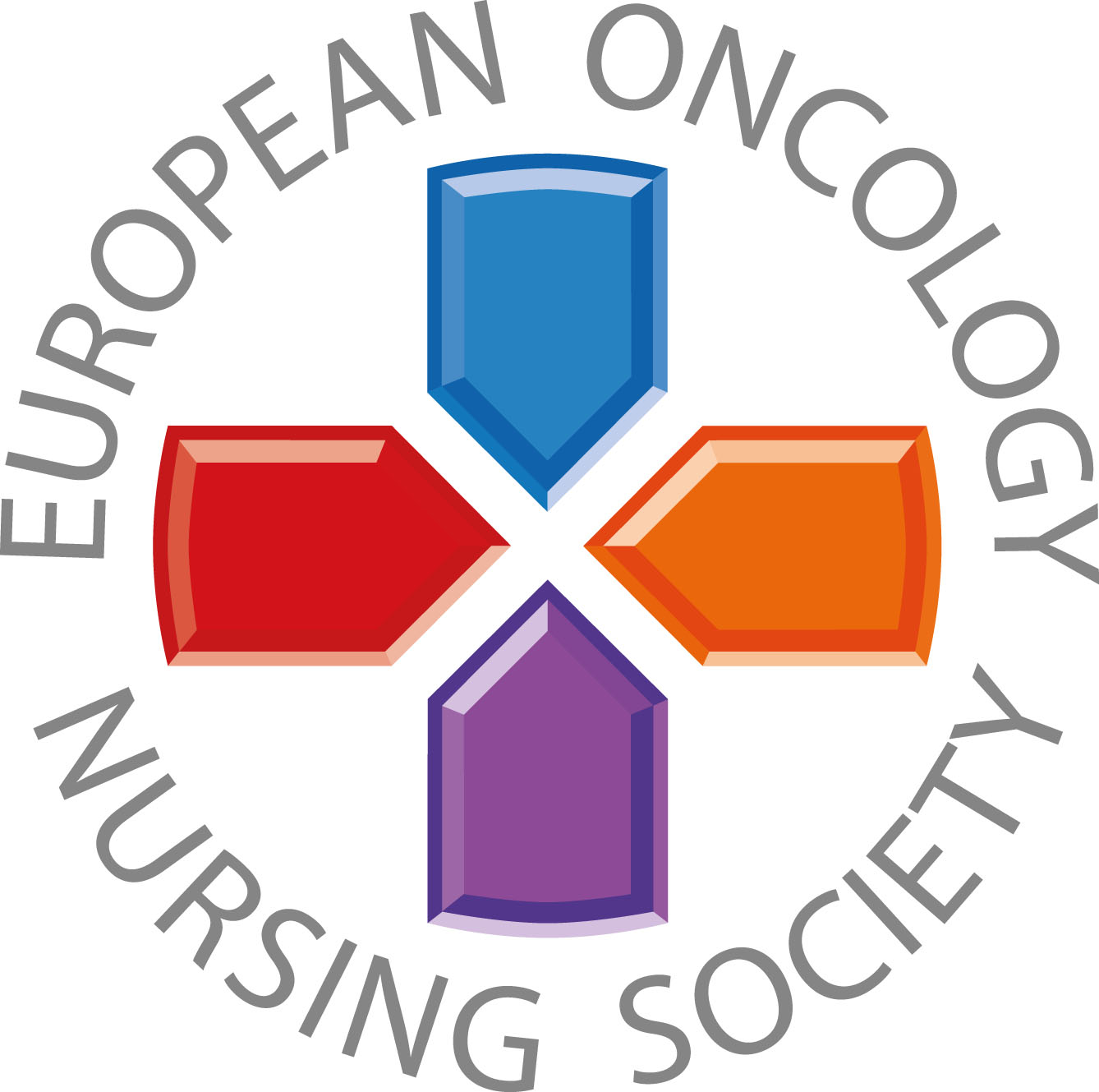 Vždy se ozvěte a zeptejte se, pokud se vám něco nezdá v pořádku
#PrEvCan #CANCERCODE
Kampaň PrEvCan© byla iniciována EONS a je realizována za podpory klíčového partnera kampaně, ESMO. Více informací: www.cancernurse.eu/prevcan
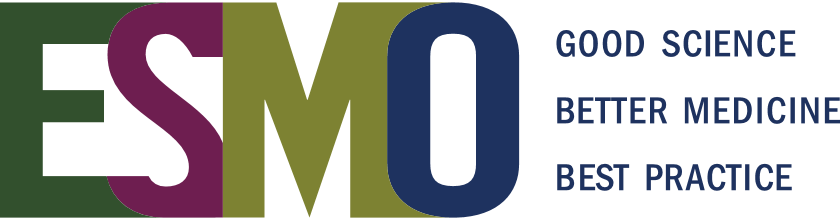 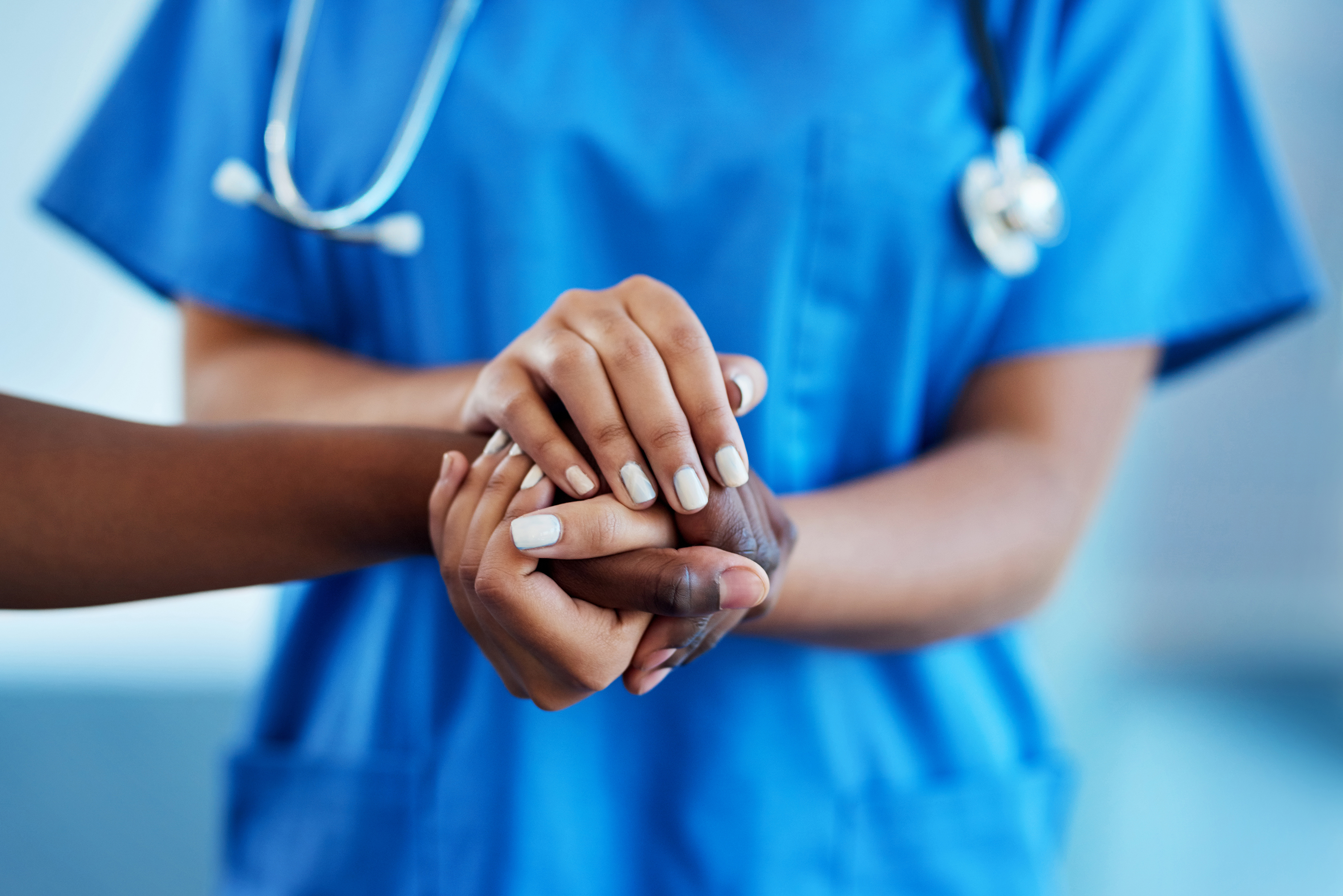 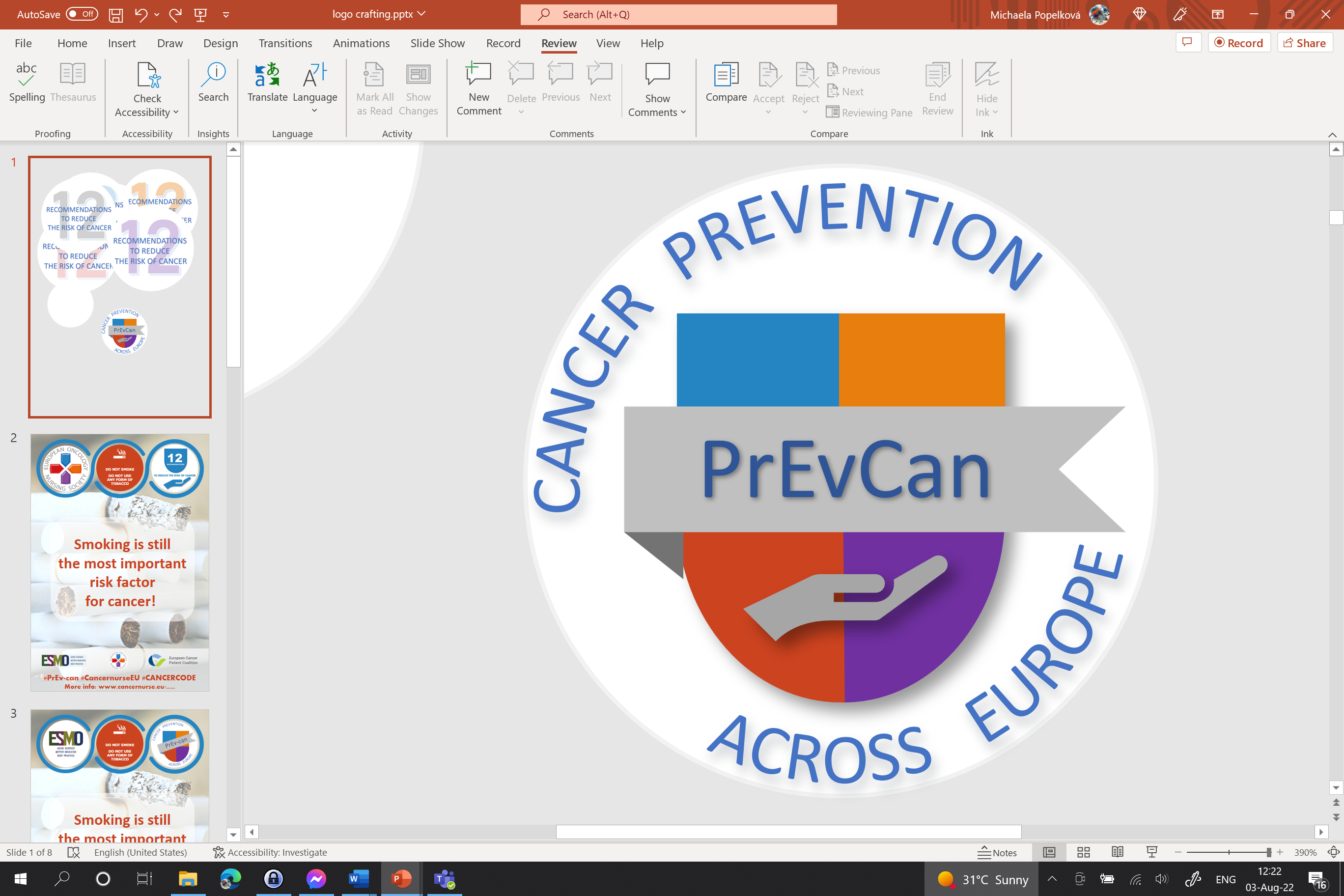 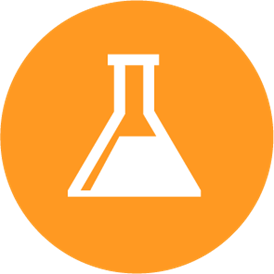 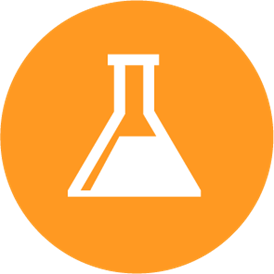 Zde vložte logo své organizace
CHRAŇTE SE NA PRACOVIŠTI PŘED LÁTKAMI ZPŮSOBUJÍCÍMI RAKOVINU
C
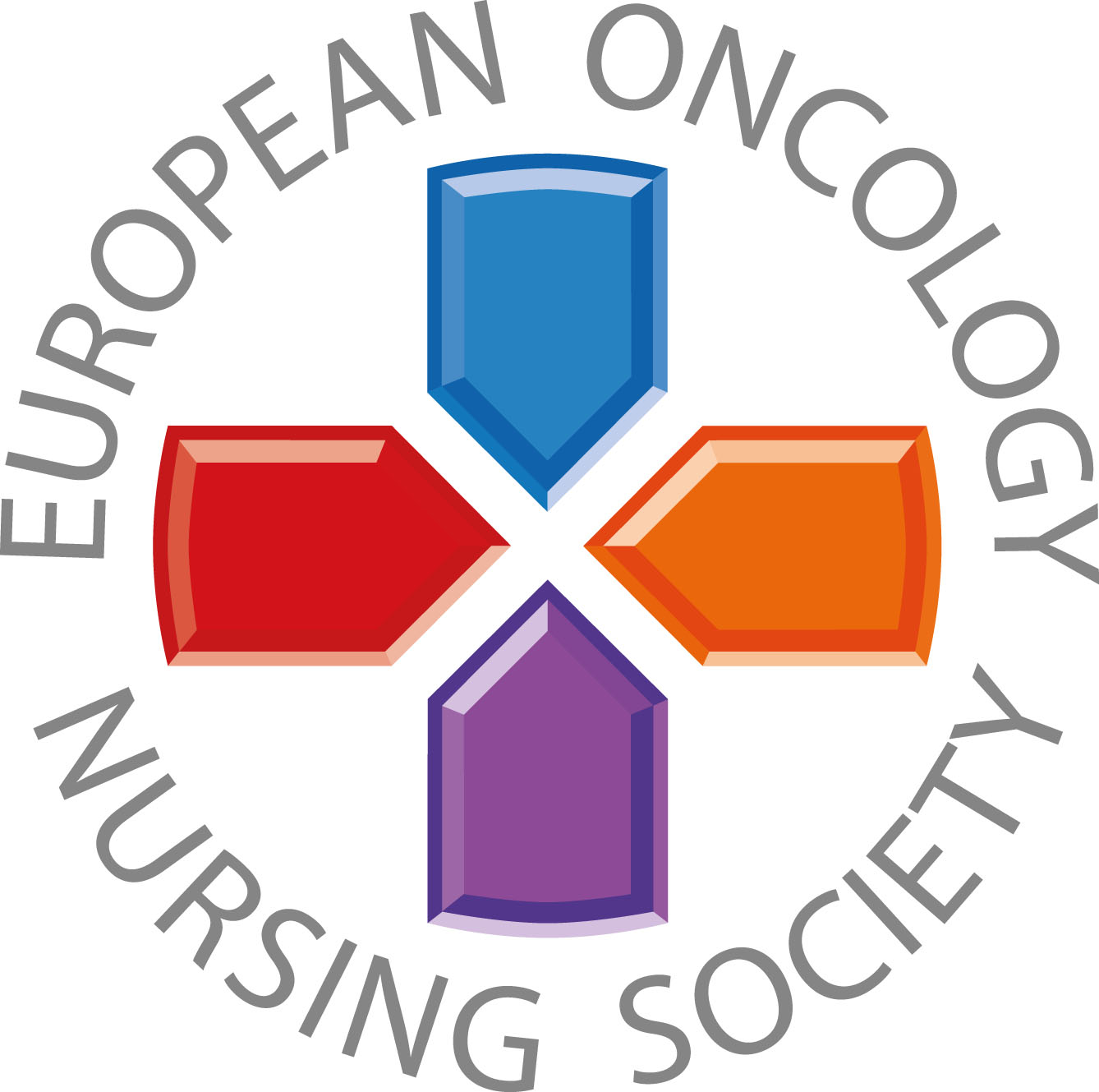 Poděkujte kolegům, kteří upozorňují na nedostatky týkající se bezpečnosti
#PrEvCan #CANCERCODE
Kampaň PrEvCan© byla iniciována EONS a je realizována za podpory klíčového partnera kampaně, ESMO. Více informací: www.cancernurse.eu/prevcan
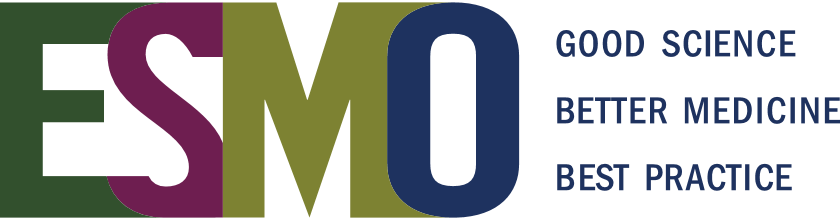 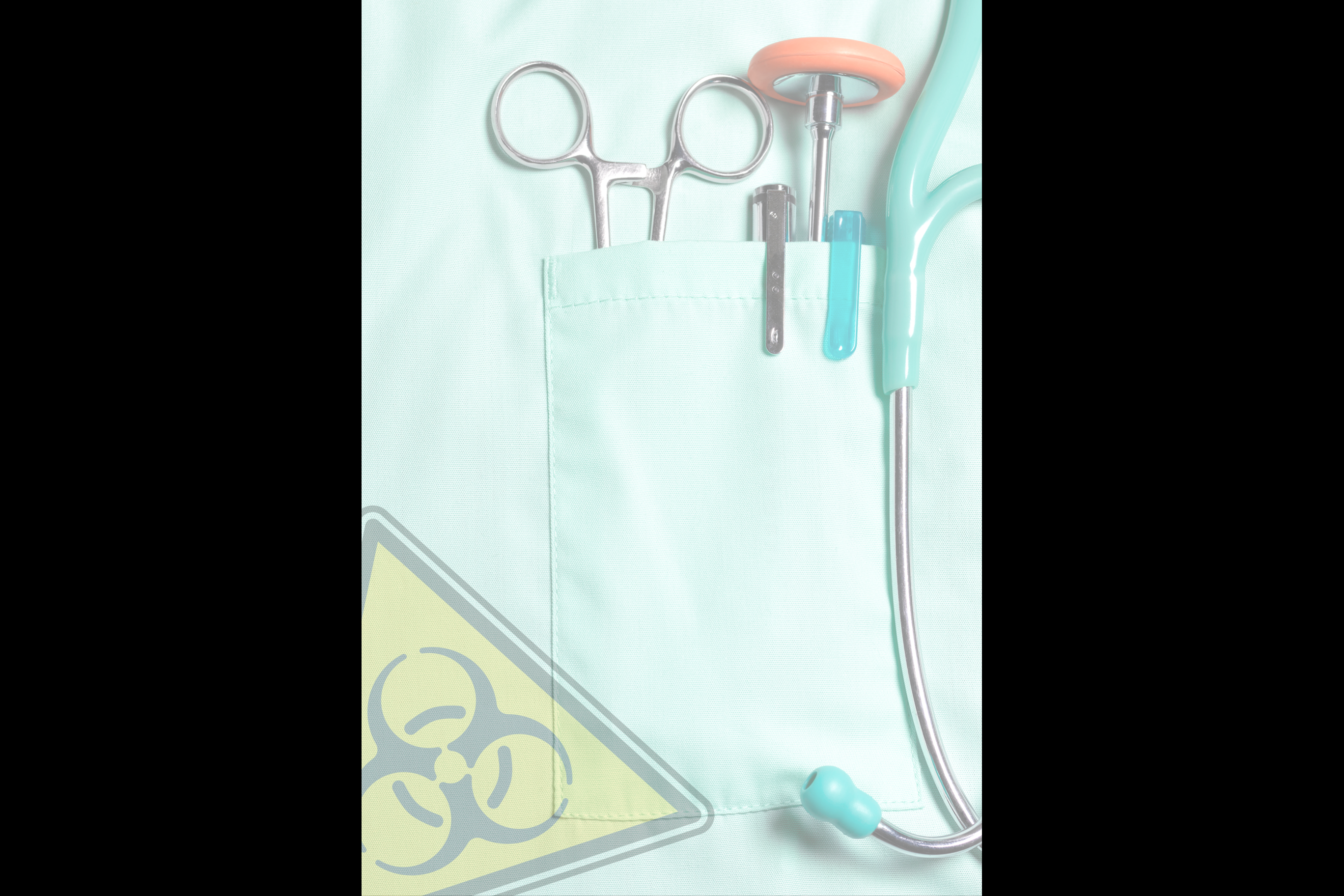 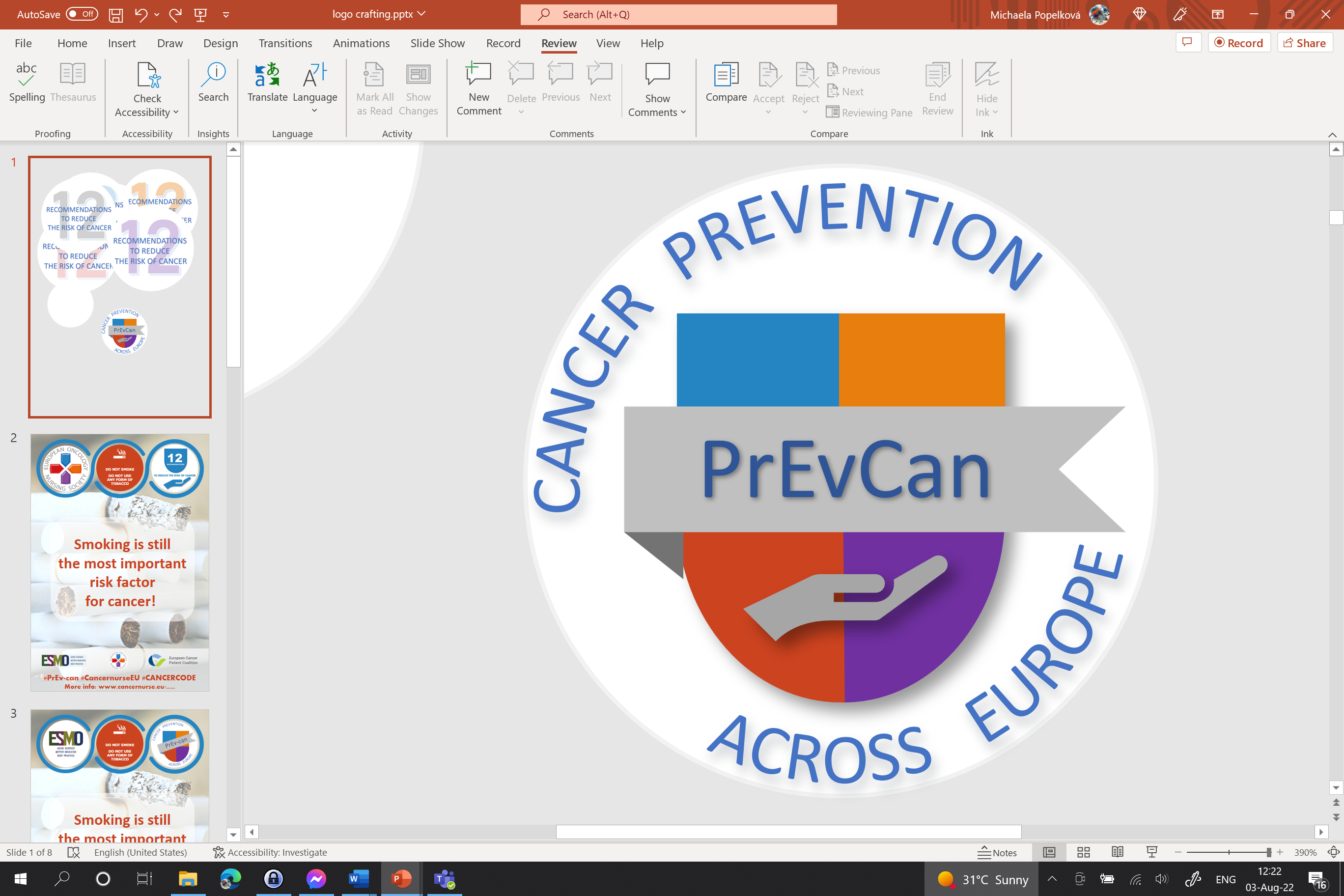 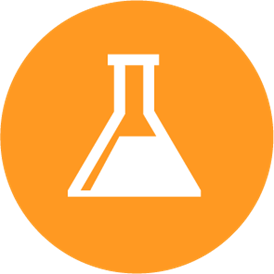 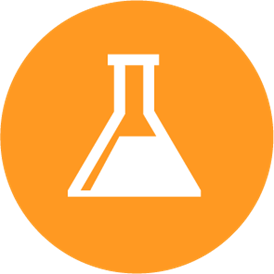 Zde vložte logo své organizace
CHRAŇTE SE NA PRACOVIŠTI PŘED LÁTKAMI ZPŮSOBUJÍCÍMI RAKOVINU
C
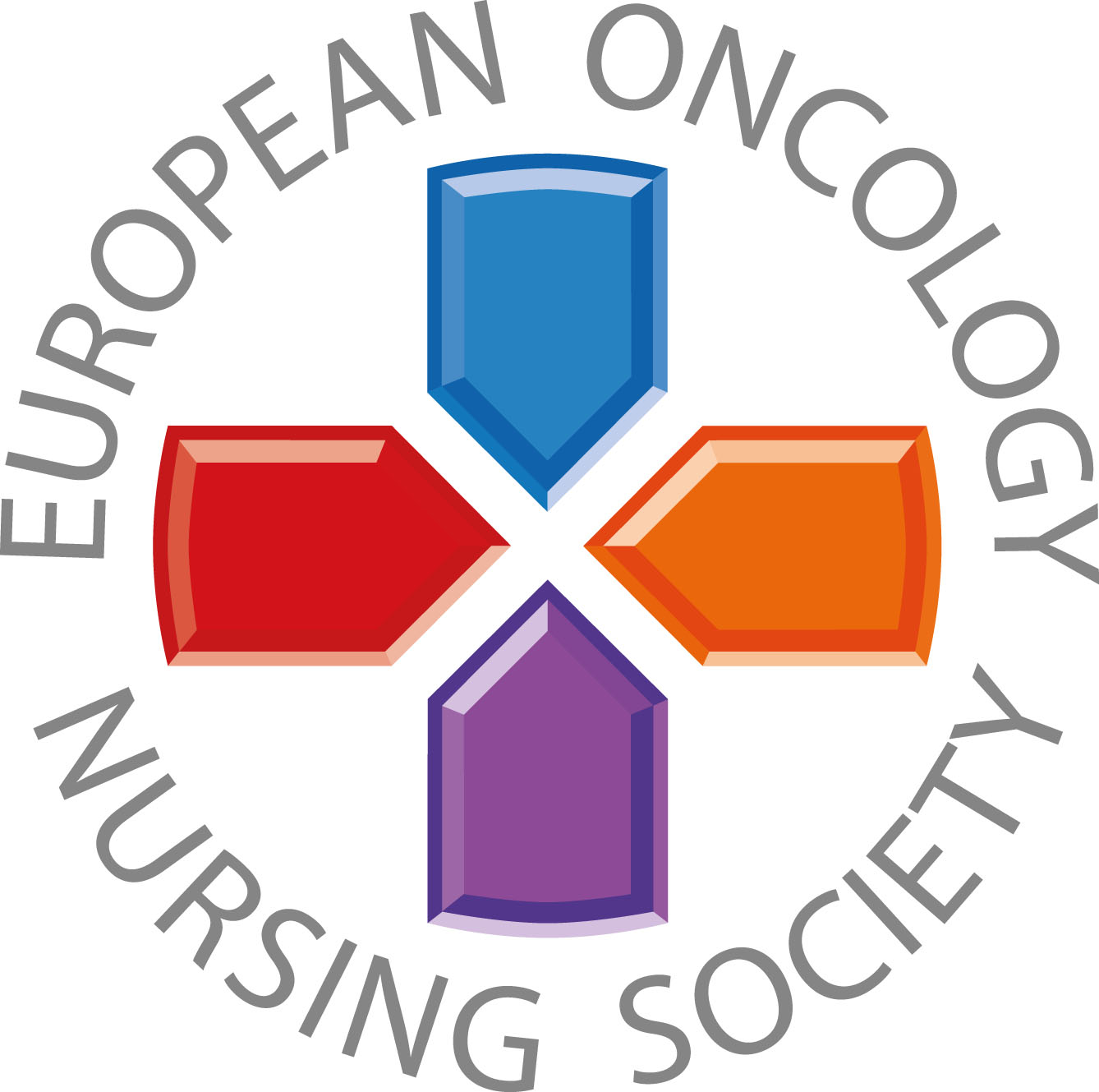 Vložte své foto
Vaše sdělení
#PrEvCan #CANCERCODE
Kampaň PrEvCan© byla iniciována EONS a je realizována za podpory klíčového partnera kampaně, ESMO. Více informací: www.cancernurse.eu/prevcan
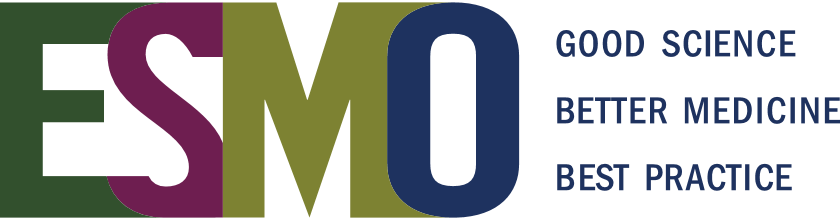